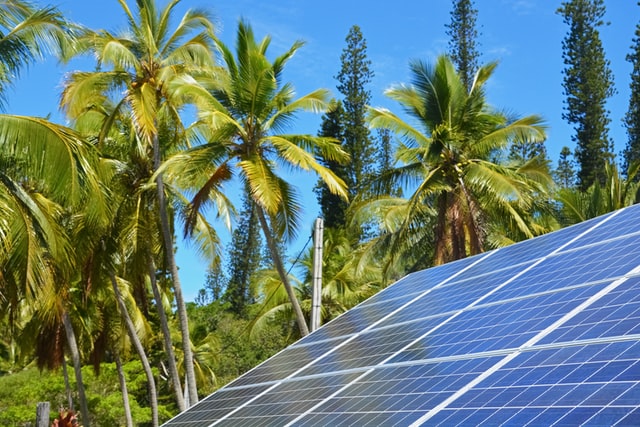 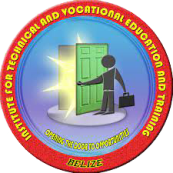 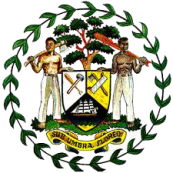 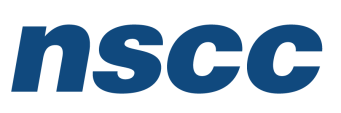 Design and Implementation of Pilot of a TVET Renewable Energy Course
DELIVERABLE #5 - TRAINING COURSES & PROFESSIONAL DEVELOPMENT
Session 17 (10 June 2022) - Course C 02: Applied Math !
For Today:
Math Courses in 2 year RE EE Program 
What does “success” look like at course completion?   
Content within context of other ITVET Belize Courses 
Description of Course 2  in Term 1 of Year 1
Development of Course 2
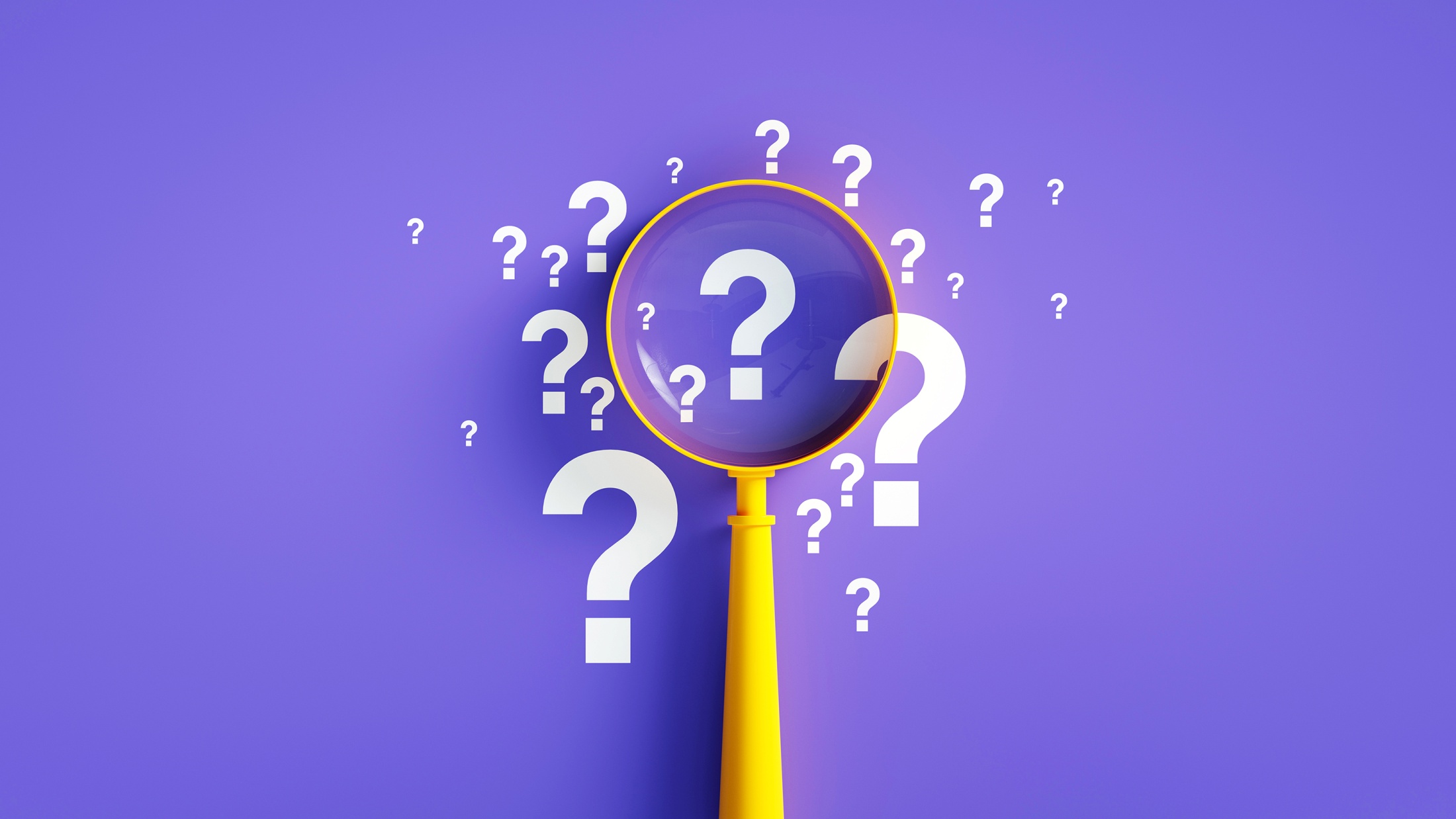 1. Communications Courses in 2 Year Program
Course 02: Applied Math 1
12 Week Term 1, Year 1 40 Classroom hours         0 New Lab hours                           12 weeks x 5 periods/wk      3 periods Wed am             2 periods Thur pm 
Marking Breakdown    35% Individual Tests                        35% Individual Projects 25% Group Projects     05% Employability Skills
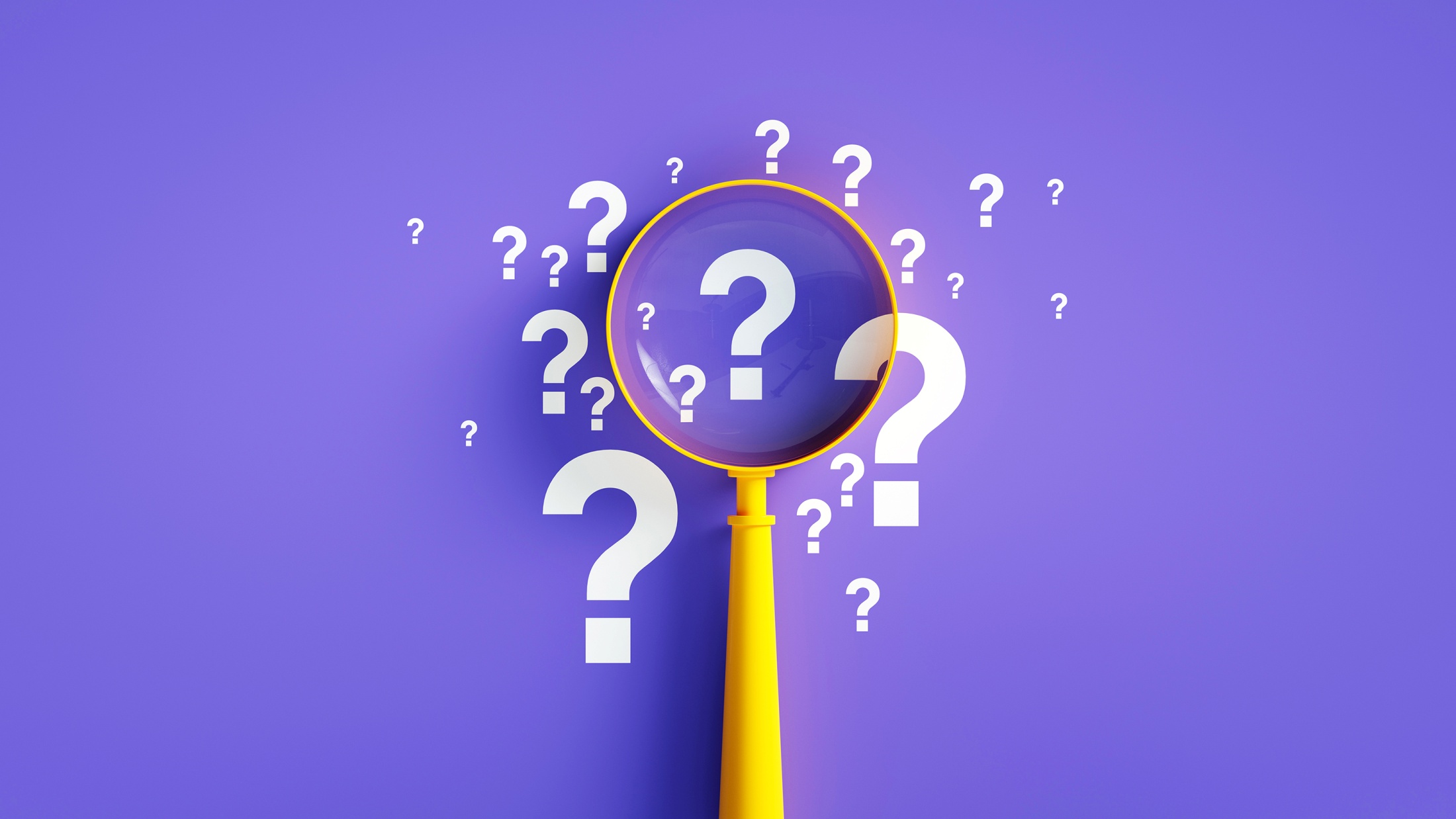 Course 13: Applied Math 2
10 Week Term 3, Year 1 40 Classroom hours         0 New Lab hours                           10 weeks x 6 periods/wk      3 periods Tue & Thurs am             Same Marking Breakdown
Marking Breakdown    35% Individual Tests                        35% Individual Projects 25% Group Projects     05% Employability Skills
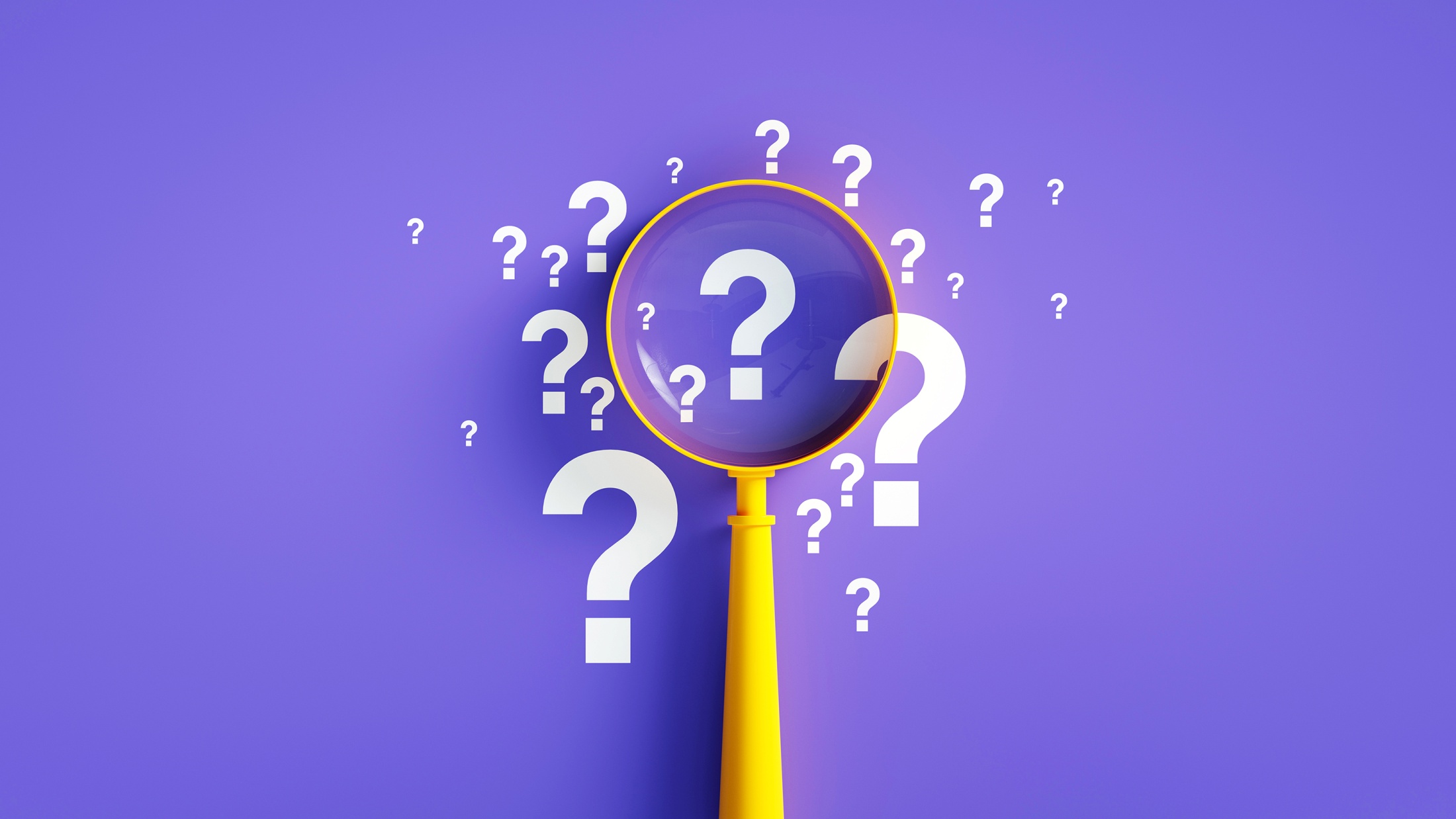 2. What does “success” look like?
Students completing Year 1 (Installer) or 2 Year (Designer) RE EE Program Requirements at their own time and pace
Students and Industry Qualifications NABCEP, CVQ, etc. 
Instructors with resources, achieving their desired results 
ITVET with resources for scalable, sustainable program 
Skills competently applied to a changing Green Economy
Belize Employers – competent, adaptable team members
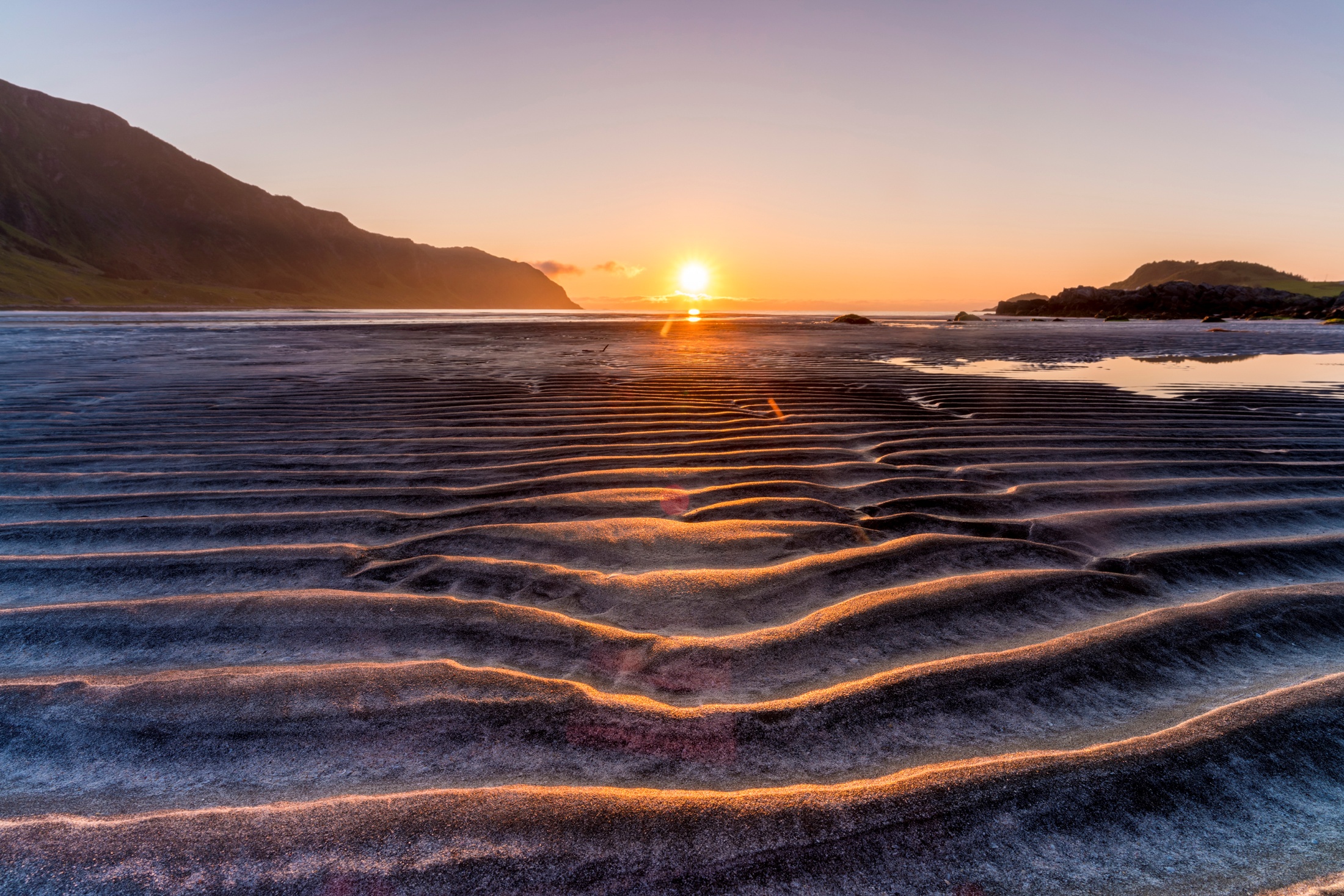 2. What does “success” look like?
For Employers and the “Applied Math” part of Program: 
Belize High School Form 4 Math and much more  
Estimating, Calculations, Unit Conversions, and Geometry 
Use of calculators and spreadsheets as tools of the trade    
Prepare for technical calculations in other RE EE Courses  
Verbal, written, & digital math skills – (e.g. estimating and ordering project materials, supplies, business math)
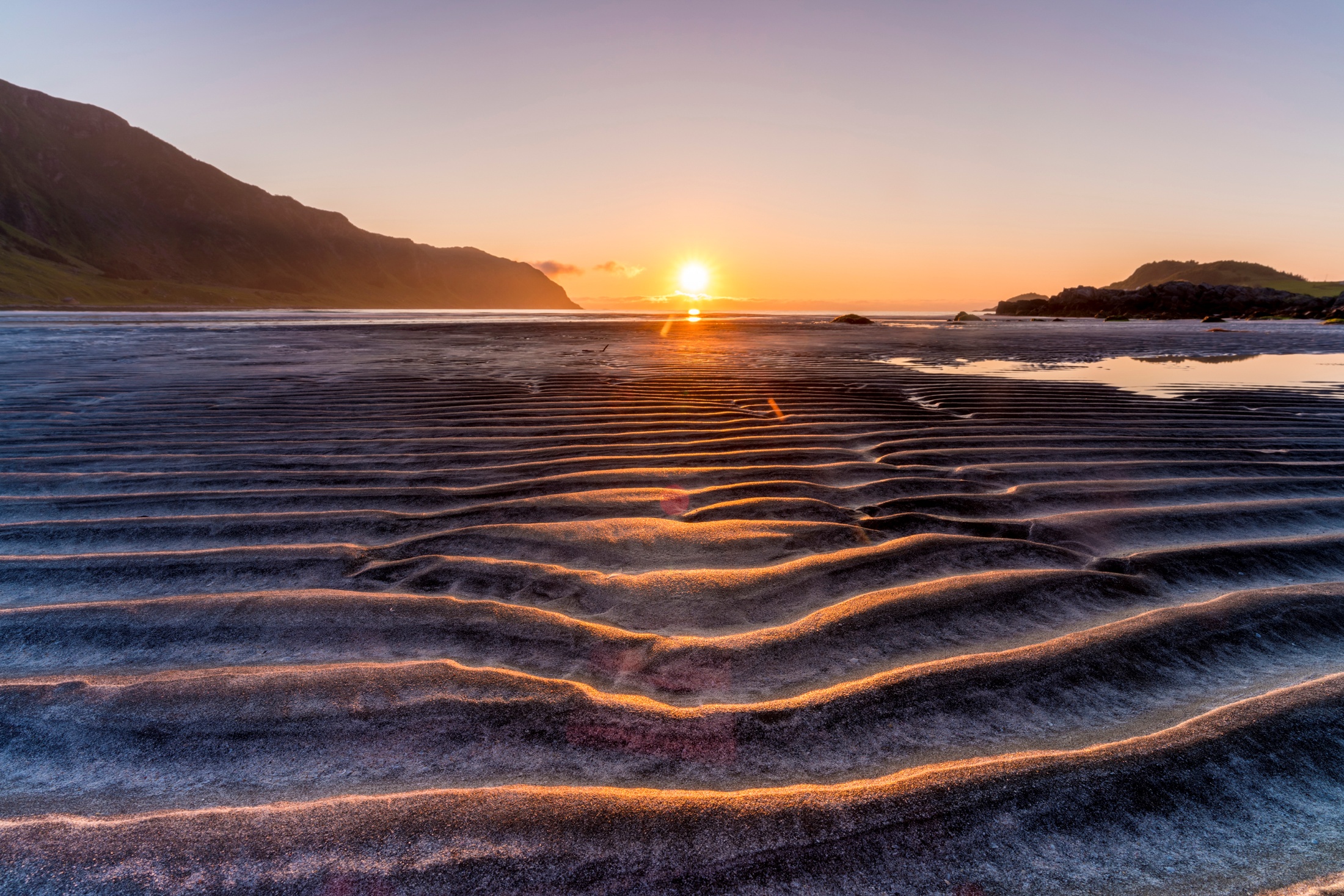 2. What does “success” look like?
Successful use of skill sets with applied math skills: 
Technical – calculating energy use, losses, production  
Field Activities – construction and installation materials, supplies, tools, equipment for projects
Business – financial quotes, invoices, financial summaries
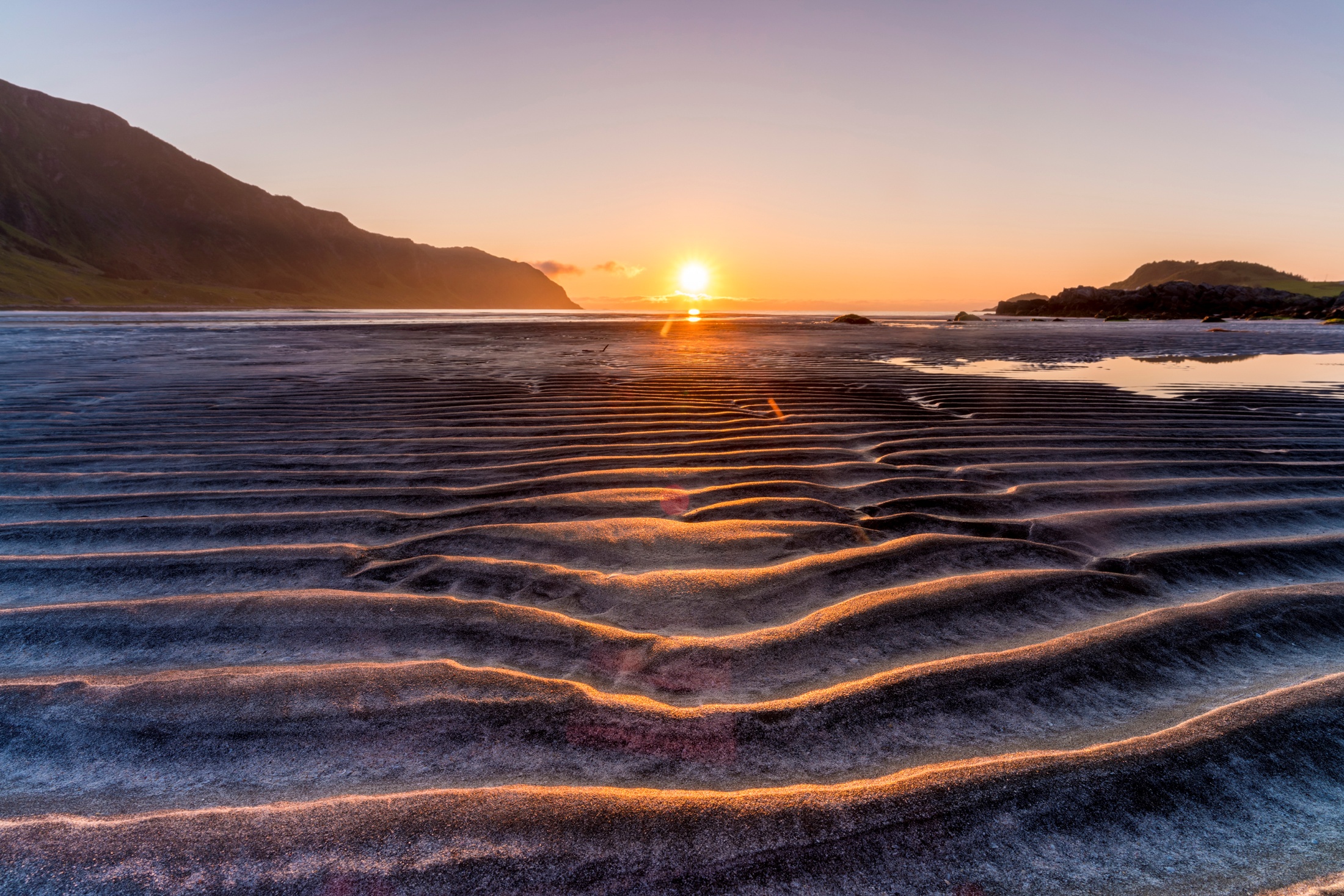 2. What does “success” look like?
For “applied math” skill sets, what does program completion or work place “success” look like: 
For an experienced electrical technician in the field? 
For a project manager, or regulator representative?     
For an ITVET Belize Instructor? 
For someone completing the new RE EE Program?  
For potential new students to the RE EE Program?
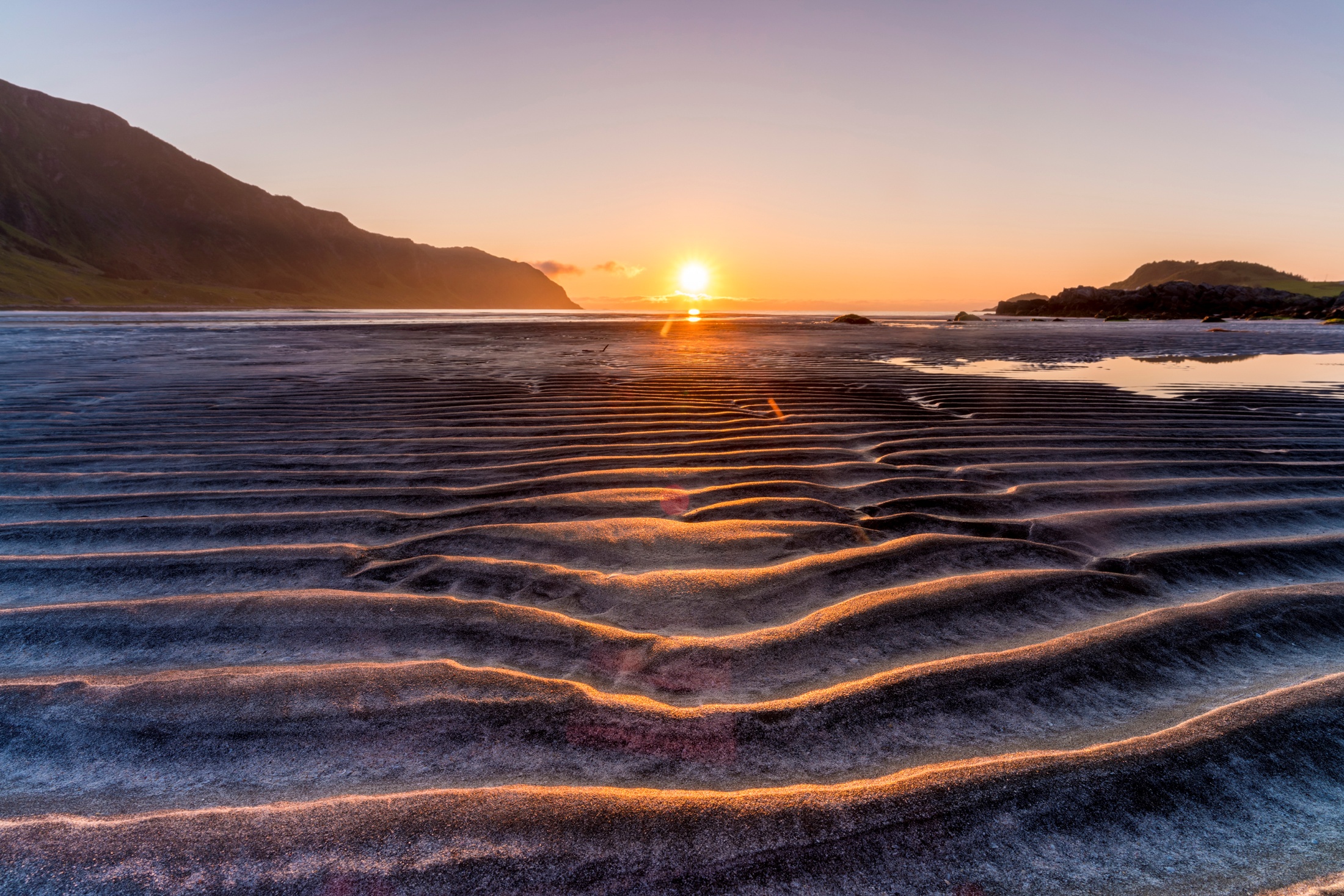 3. Content within context of ITVET
Vision of “applied math” skill sets, experiences, and potential of people completing the new RE EE Program
Uncertainty of skill sets for those starting New Program 
Introductory math courses may be similar in theory for multiple ITVET Belize technical programs but differ with 
Applications presented through assignments and projects
Scenarios based on expected potential work place conditions
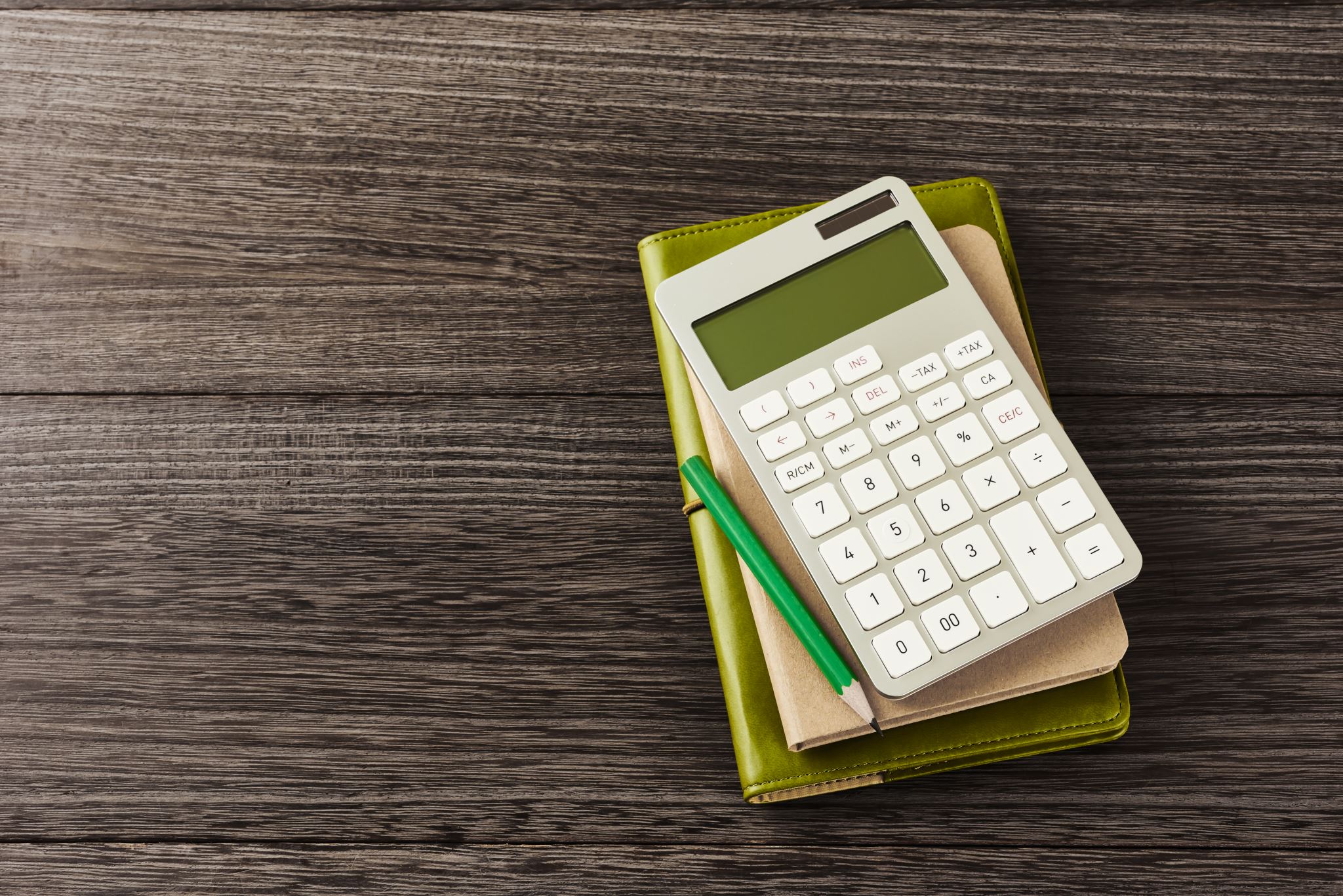 3. Content within context of ITVET
Belize High School Form 4 Math Skills 
The two applied math courses (40 hours for Course 02 in Term 1 and 40 hours for Course 13 in Term 3) review and build on Belize High School Form 4 Math Skills.
Not enough time to teach Form 4 math, but intended to review and soon build on High School Form 4 math.
Investigate skill sets of new RE EE Program students
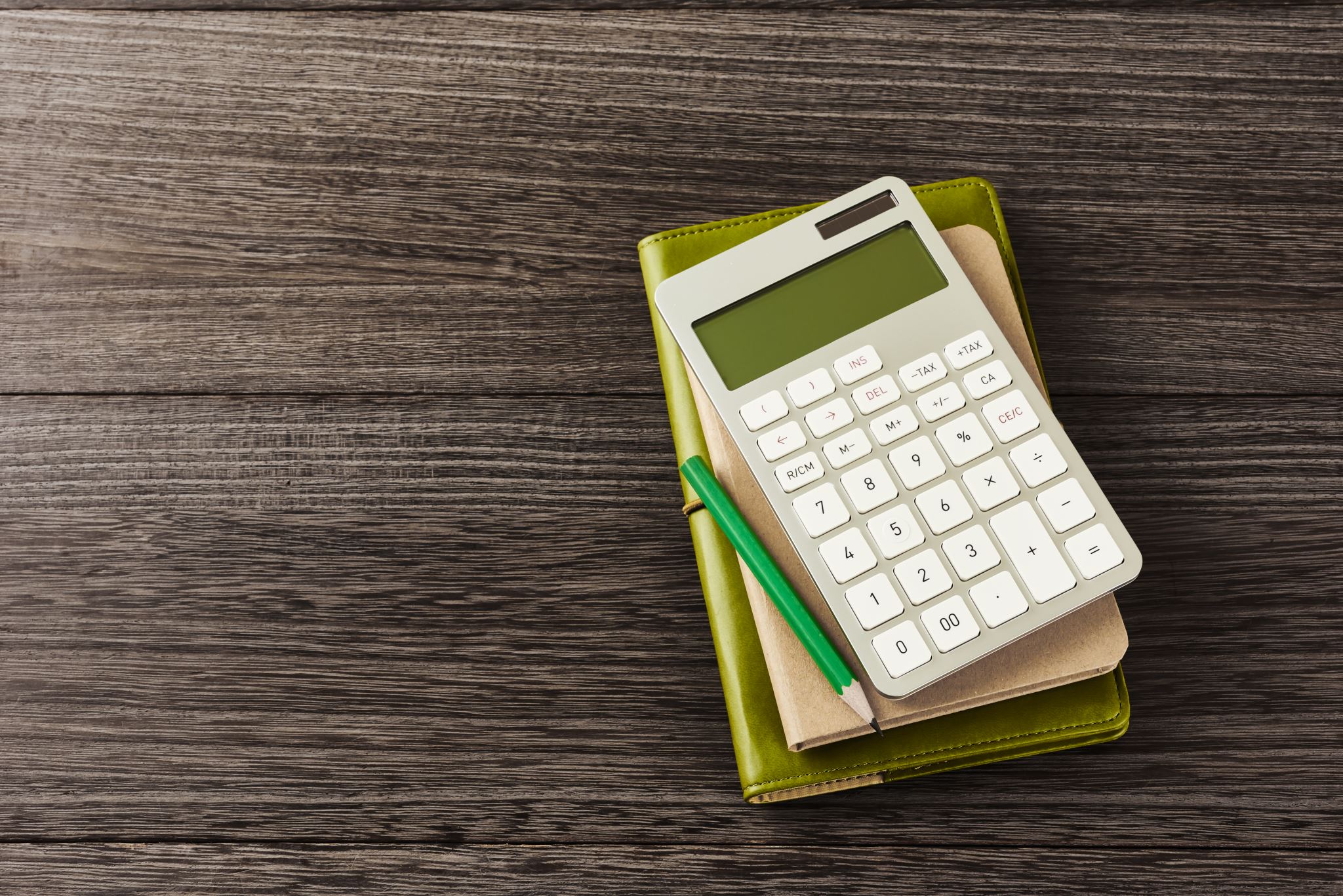 3. Content within context of ITVET
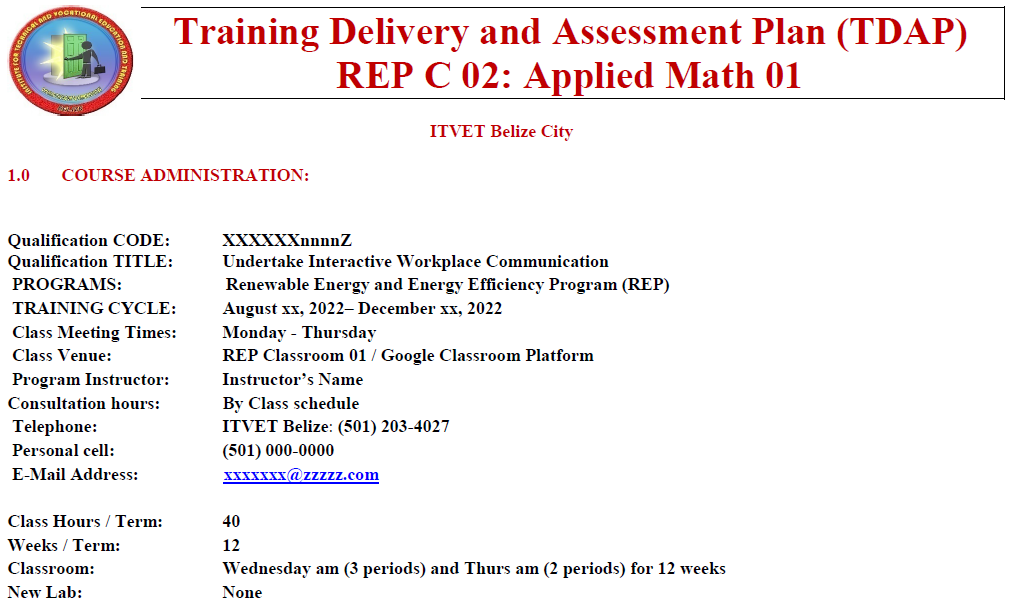 Typical at ITVET
New REP C 01 – 32
Partially complete
Course Instructors 
	to complete TDAP
 
Training Delivery and Assessment Plan
Profile of the Trainee / Portfolio of the Trainee
Program Policies & Regulations / Technology Requirements
Instructional Methods / Modes (Face to Face and Online) 
Resources (Technical; Underpinning Knowledge and Skills)
 Delivery Schedule (week / Instructional Methods (IM) 
Practical Grading Criteria and Theoretical Grading Criteria
3. Content within context of ITVET
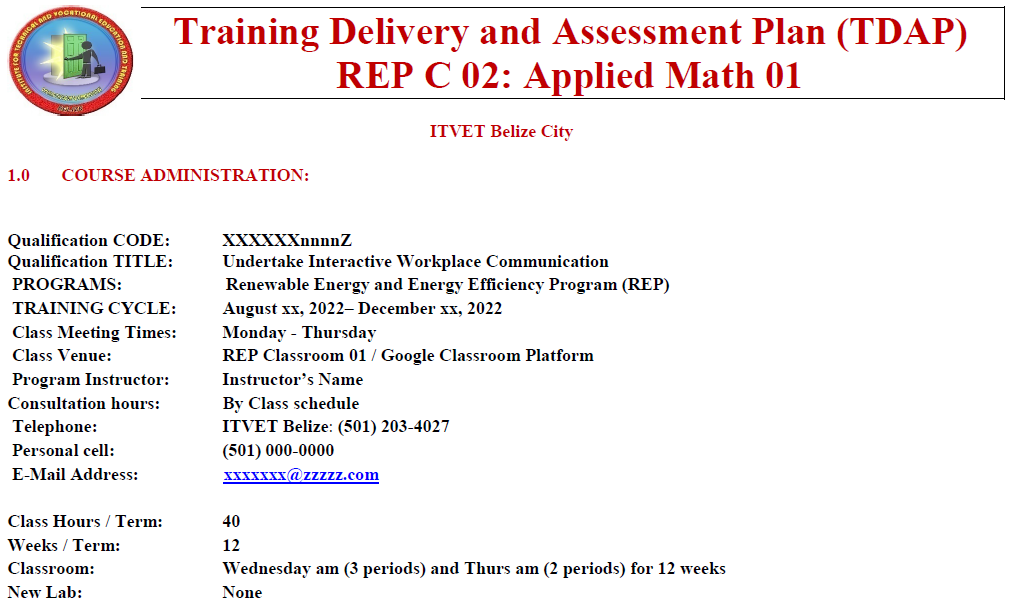 Typical at ITVET
New REP C 01 – 32
Partially complete
Course Instructors 
	to complete TDAP
 
Delivery Schedule (Is it equivalent to a Lesson Plan?)
For each Week or 2 week period, the Course Outline Topic  (e.g. Parts of Speech) and Tasks (e.g. Define, Identify, Use)
Instructional Methods (IM) (e.g. Collaborative Discussions)
Promotional Action (PA) (e.g. Practice work sheets, games)
Assessment Method (e.g. Test 1, Assignment 1, Project 1)  
Resources (e.g. Textbook, Videos, Worksheet, Powerpoint)
3. Content within context of ITVET
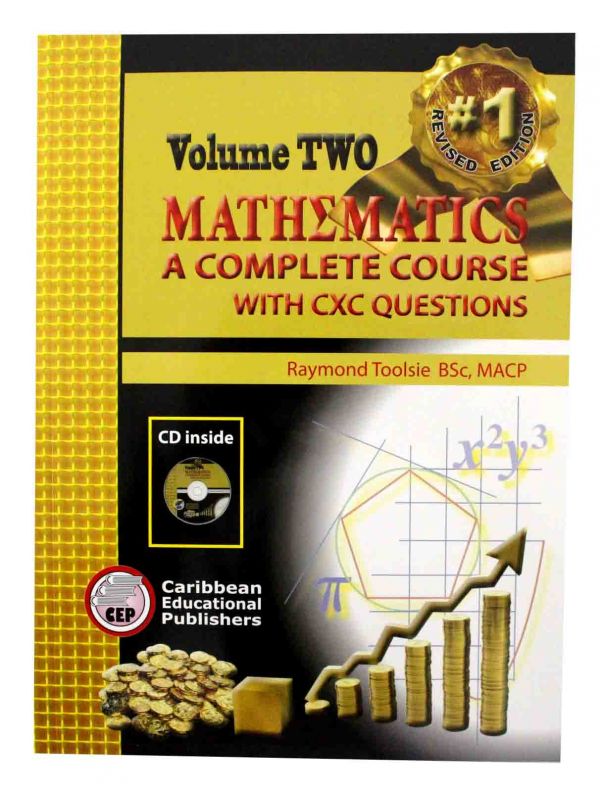 Math at High School Form 4
(before?) ITVET Belize 
Vol 1 and 2 from 1990’s
Revised and updated
Source for some review material
Used at a Belize High School


Mathematics A complete Course with CXC Questions  
CXC = Caribbean Examinations Council   
Exit Assessment   
RE EE Program assumes Form 4 Math already completed
3. Content within context of ITVET
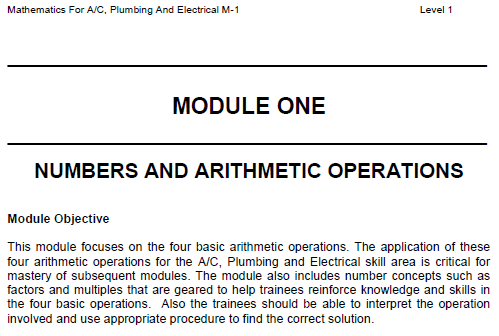 Math Modules M1 to M10
ITVET Belize for
      A/C, Plumbing, Elec.  
240 pages
10 Modules (1 – 10)
Form 4 Math Content
Modules 11 + ?

Math (M1 – M10) skills when starting at ITVET Belize  
For those who did not complete High School Form 4 Math?  
Not required if High School Form 4 Math completed?  
RE EE Program assumes Form 4 Math already completed
3. Content within context of ITVET
Math Modules M1 to M10 (132 hours in total)
M - 1   (6 hours) Numbers and Arithmetic Operations   
M - 2  (15) Calculations and Fractions and Decimals 
M - 3   (15) Computing with Scientific Notation: Powers, Symbols / Terms and Signed Numbers
M - 4   (10) Estimations and Measurements 
M - 5   (20) Percentages 
M - 6   (12) Ratio and Proportion
M - 7   (15) Basic Statistics
M - 8   (12) Exploring Algebra
M - 9   (12) Calculating Perimeters and Areas
M - 10 (15) Geometry
3. Content within context of ITVET
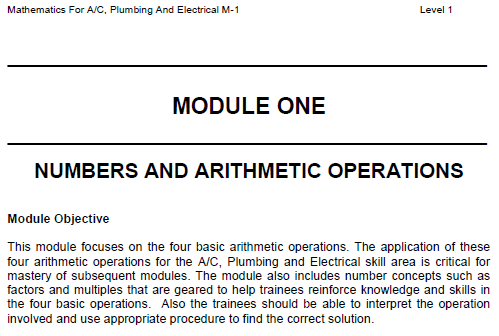 Math Modules M1 to M10
Attitudinal Requirement
Assessment Statement
Prerequisites and Hours
Workplace Safety
Instruction Methods
Media and Methods 
Information Sheet  (Topics for Each Module and Calculation Examples)
Assignment Sheet (Multiple Tasks for Students) 
Checklist Sheet (Assessment Rating by Instructor)
References
3. Content within context of ITVET
New RE EE Program and Applied Math Skills 
Belize High School Form 4 Math Skills before starting
Course 02 Applied Math (40 hours) reviews and builds on some existing Form 4 Math skills and topics 
With 132 hours as Modules M – 1 to M – 10, Course 02 (40 hours) builds on Modules M - 1 to M - 10
Course 02 Math reviews, not teaches M 1– 10 content
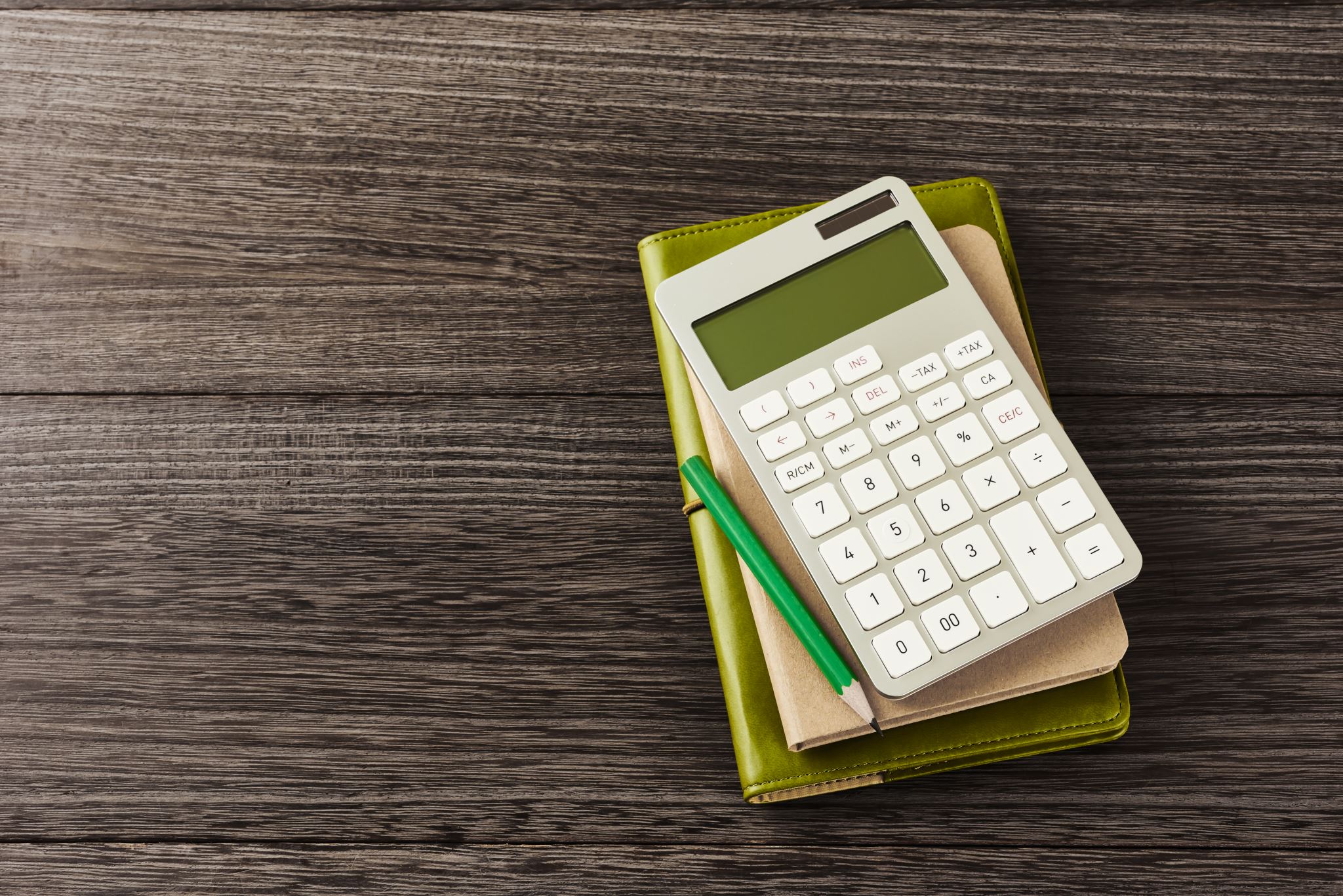 3. Content within context of ITVET
ITVET Belize Math Skills Diagnostic Assessment?
Form 4 High School Math Skills 
Complete ITVET Belize Modules M-1 to M – 10 (132 hours) before starting the New RE EE Program 
Transfer with ITVET Belize Math from other programs
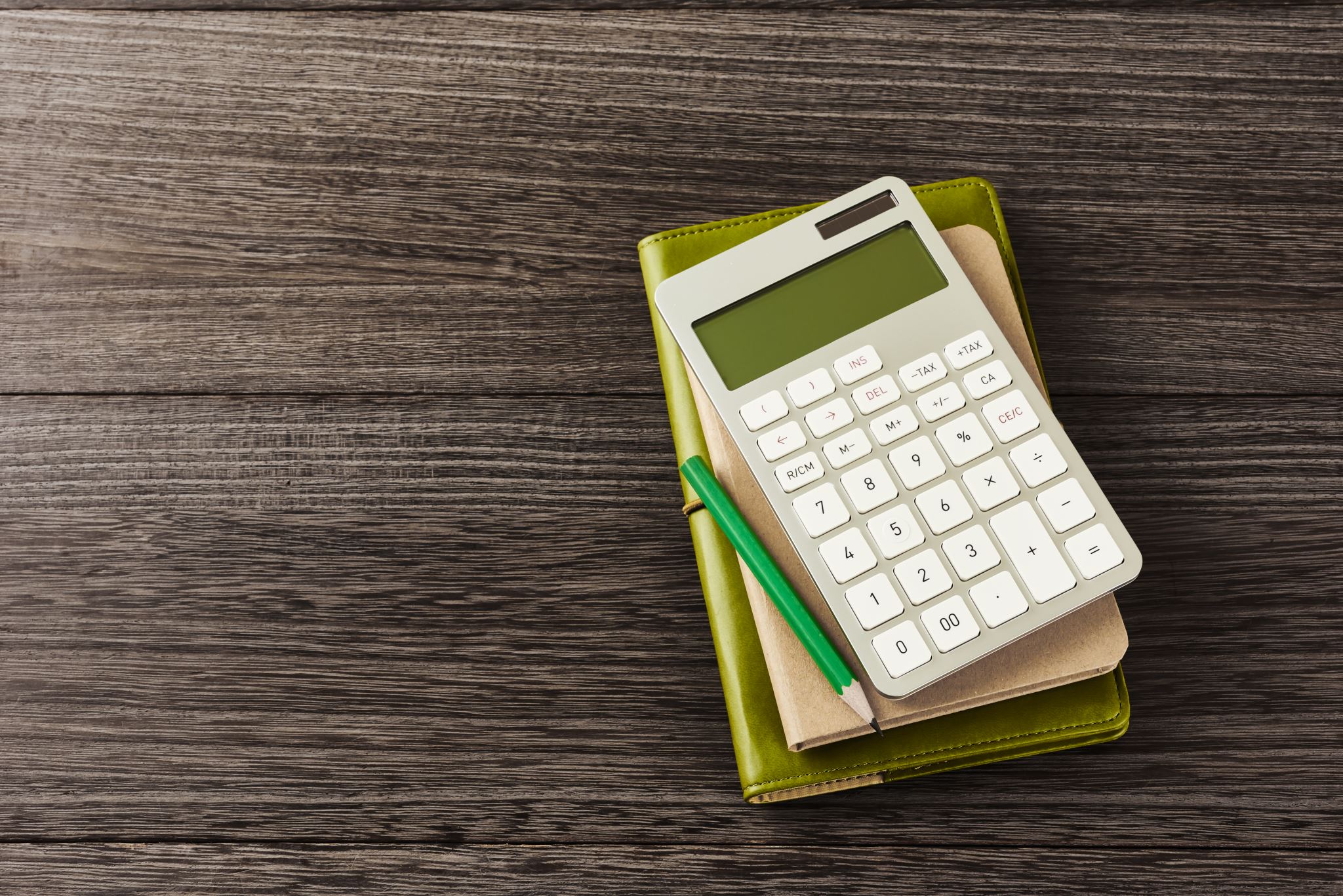 4. Description of Course 02
Applied Math 1 (Term 1, Year 1) 
40 Classroom Hours  as 12 weeks x 5 periods / week 
3 periods Wed. am and 2 Periods Thurs. pm 

Marking Breakdown  
35% Individual Tests         35% Individual Projects 
25% Group Projects          05% Employability Skills
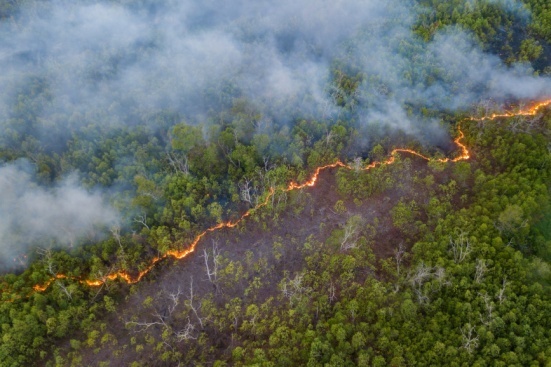 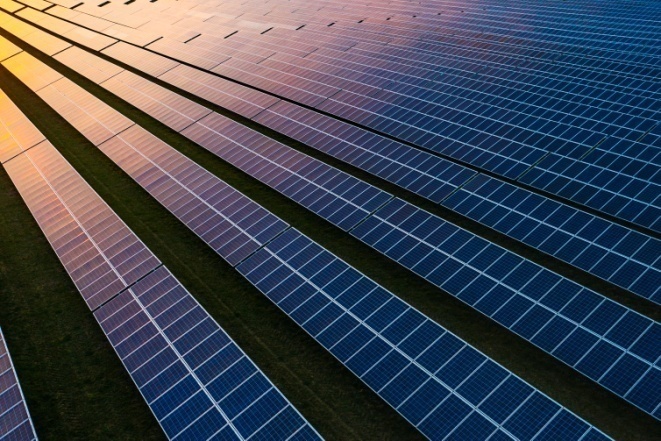 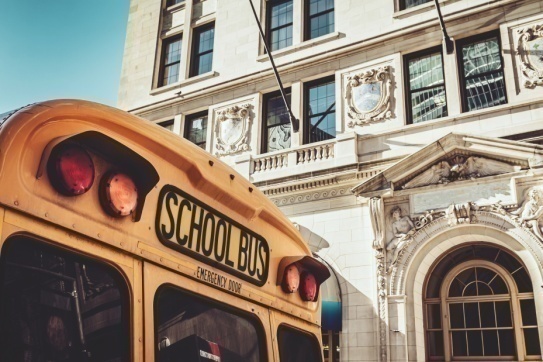 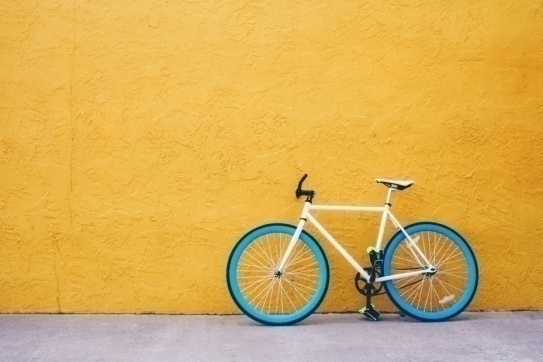 4. Description of Course 02
Learning Outcomes and Tasks 
(from Course 02 Description Outline and Work Plan) 
Review basic operations of addition, subtraction, multiplication and division
Negative Numbers
Orders of Operations (BEMDAS) 
Exponential and engineering notation
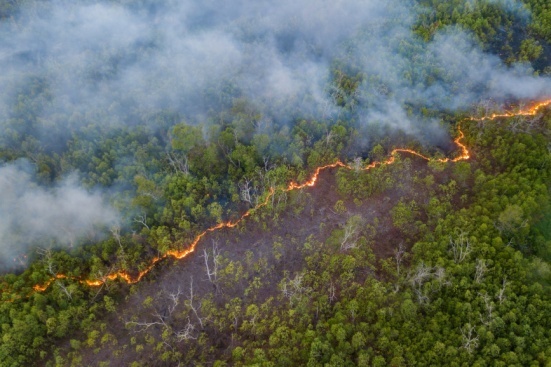 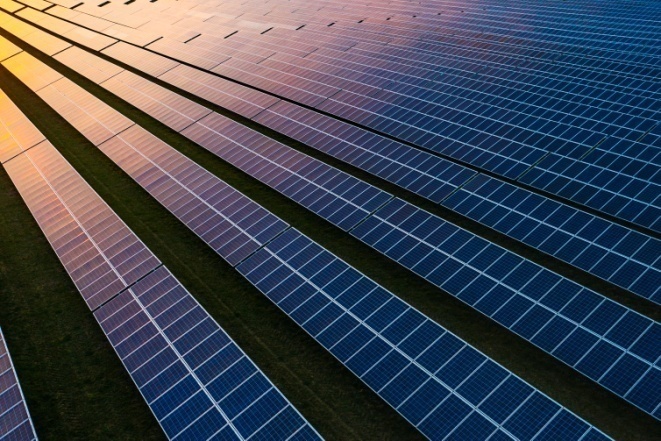 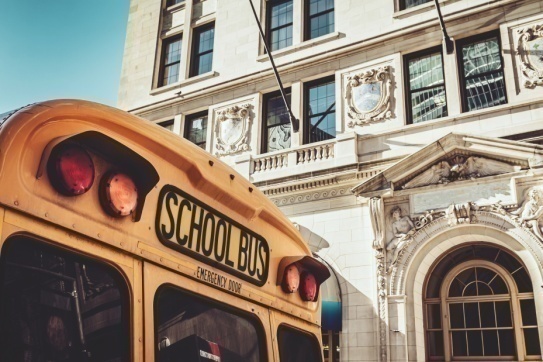 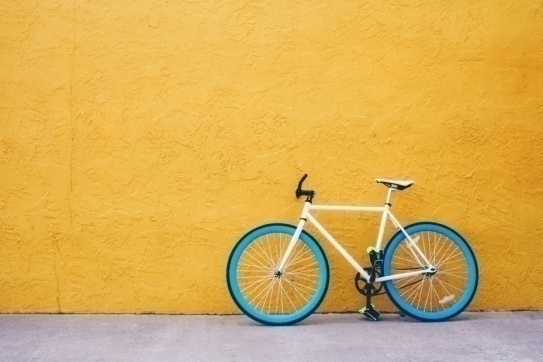 4. Description of Course 02
Learning Outcomes and Tasks 
(from Course 02 Description Outline and Work Plan) 
Percentages
Unit Conversions 
Geometry of Areas 
Geometry of Volumes 
Algebraic use of formulas to solve for unknown measurements
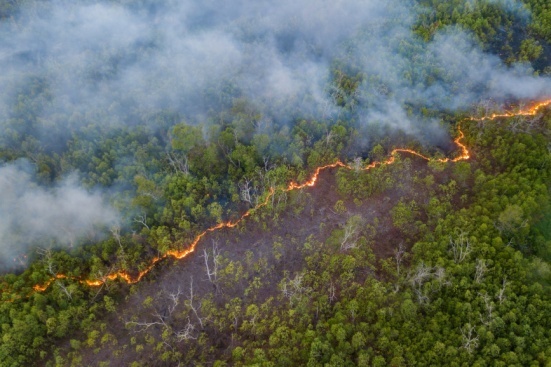 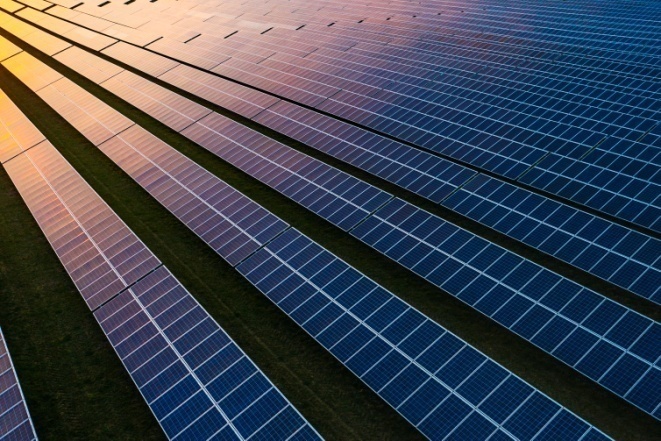 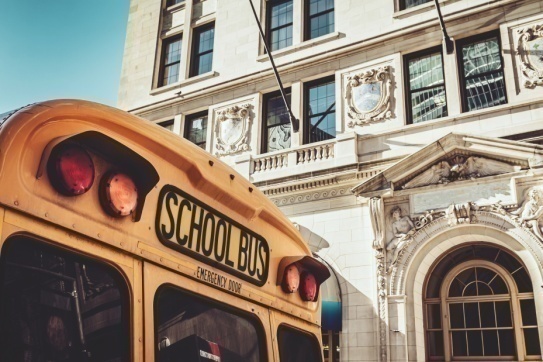 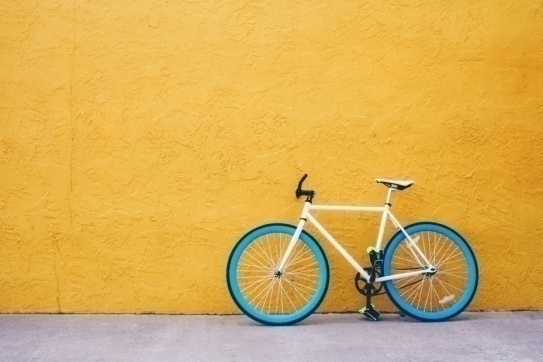 4. Description of Course 02
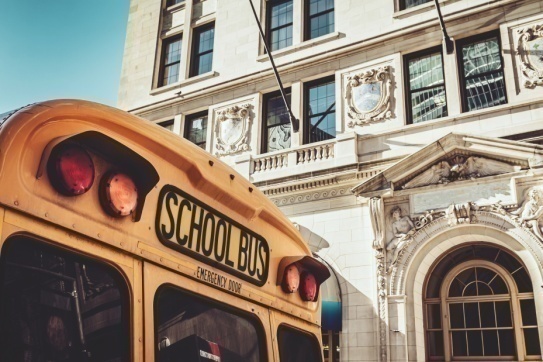 From Learning Outcomes and Tasks 
Task 01 
Review basic operations of addition, subtraction, multiplication and division
Review Trade Related Examples provided
What “success” looks like to different people
Applicable elements from ITVET Belize courses
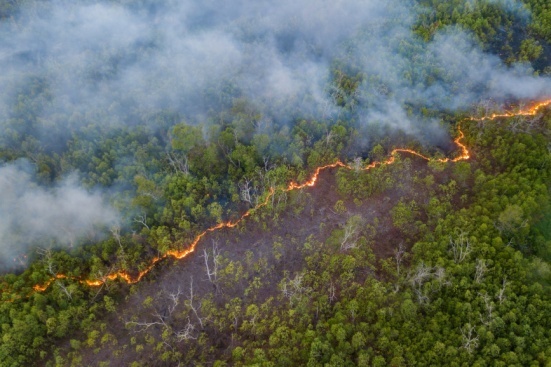 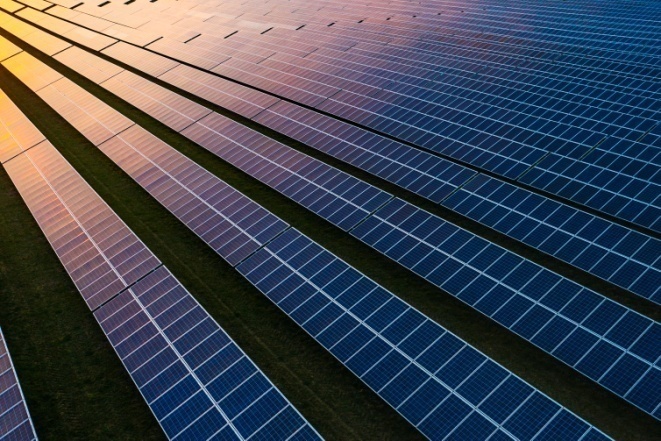 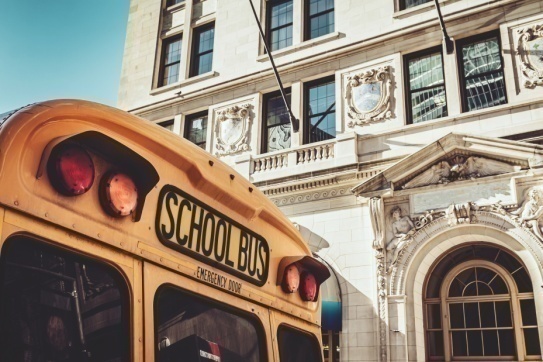 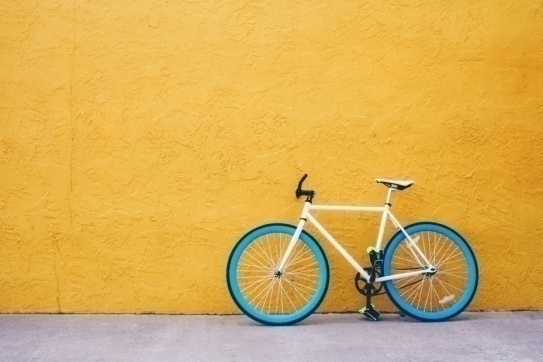 4. Description of Course 02
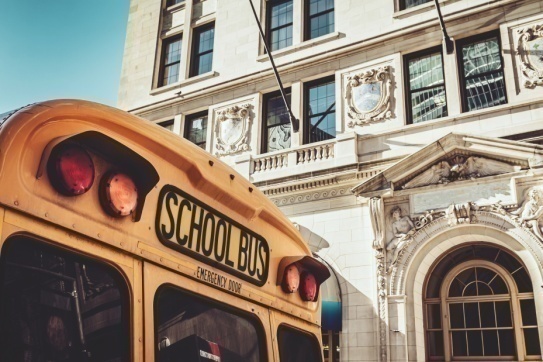 From Learning Outcomes and Tasks 
Task 01 
Review basic operations of addition, subtraction, multiplication and division
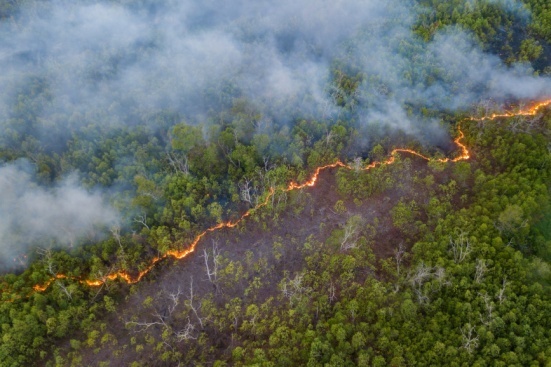 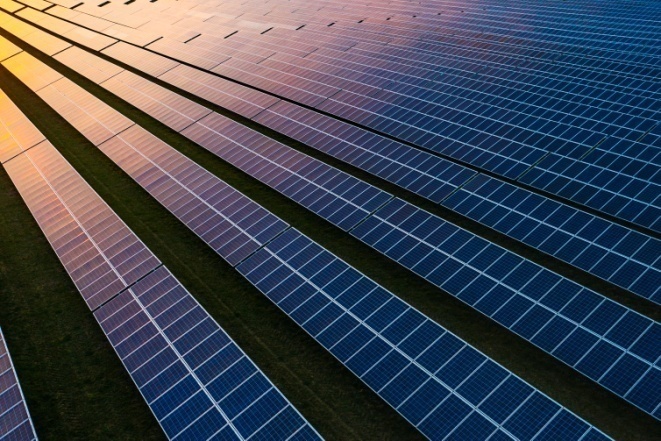 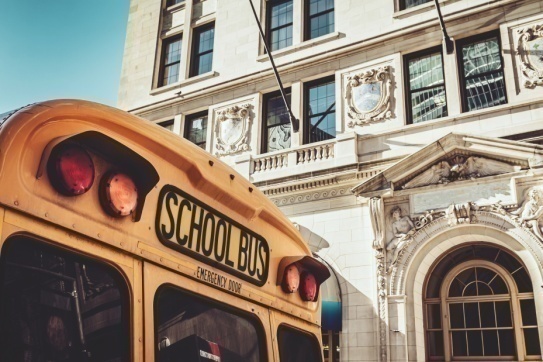 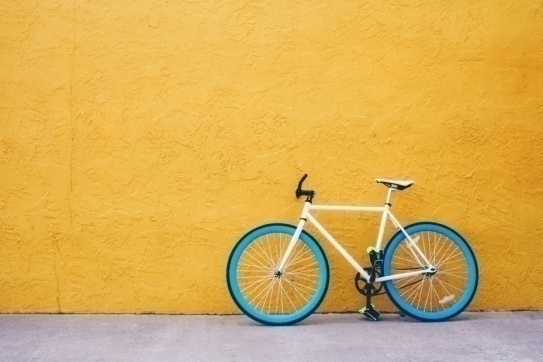 4. Description of Course 02
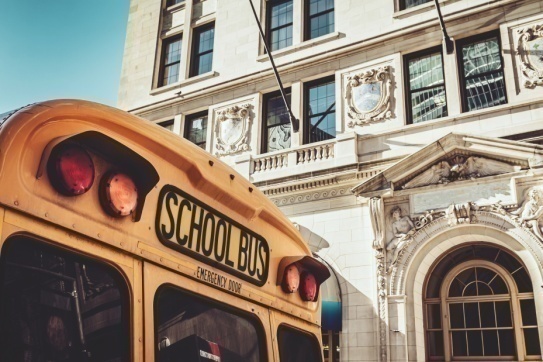 From Learning Outcomes and Tasks 
Task 02 
Negative Numbers
Review Trade Related Examples provided
What “success” looks like to different people
Applicable elements from ITVET Belize courses
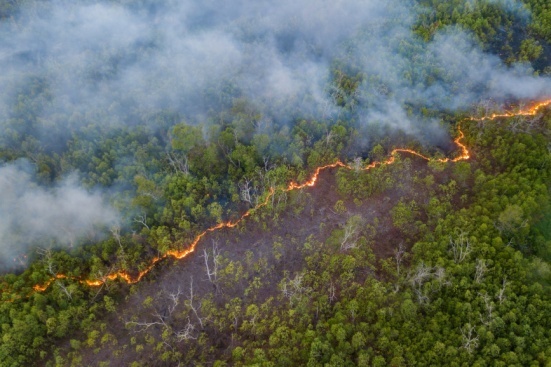 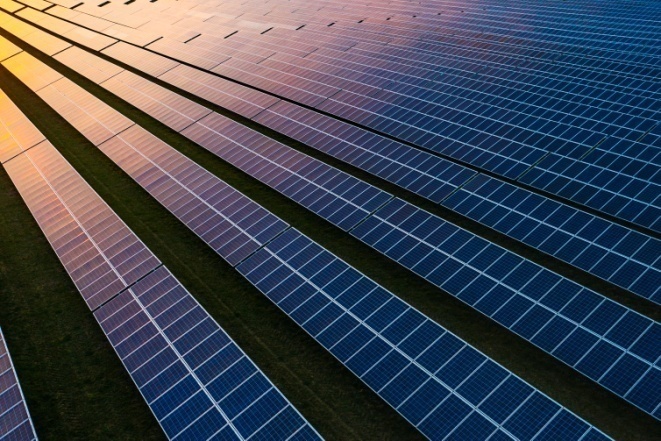 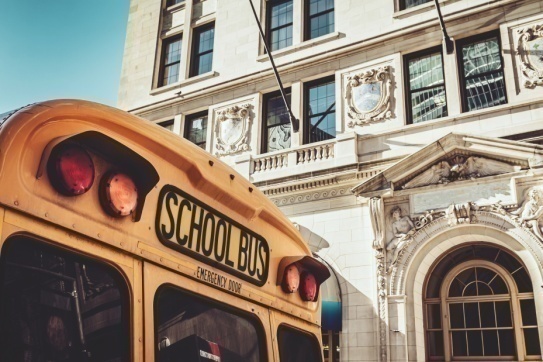 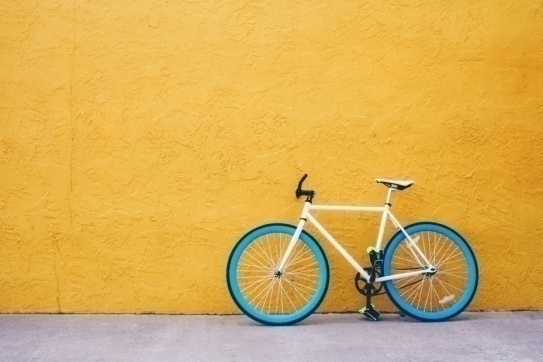 4. Description of Course 02
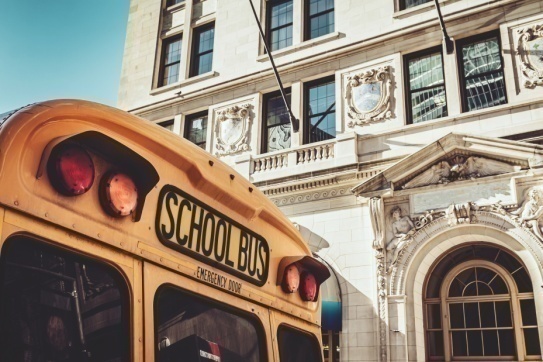 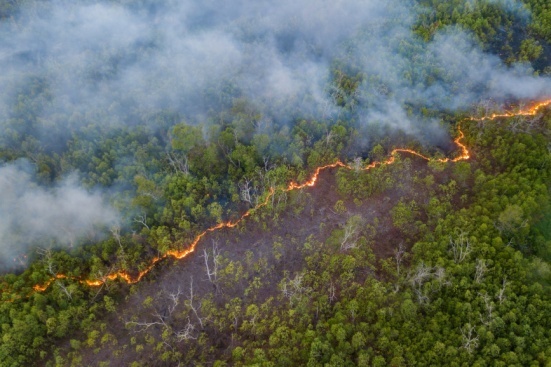 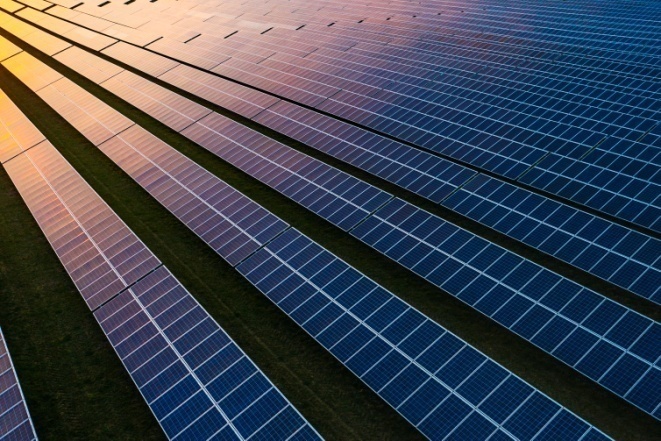 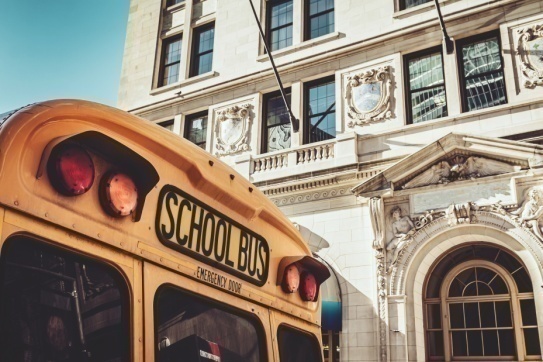 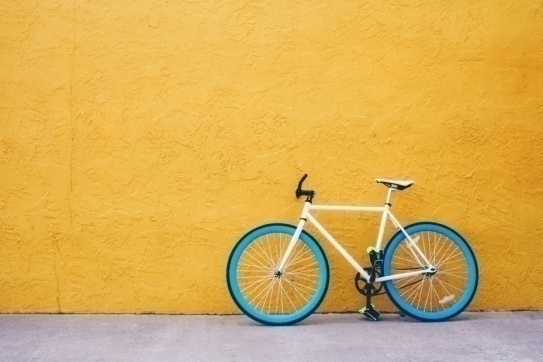 4. Description of Course 02
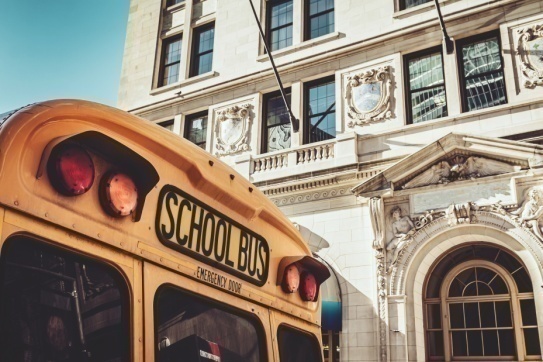 From Learning Outcomes and Tasks 
Task 03 
Orders of Operations (BEDMAS)
Review Trade Related Examples provided
What “success” looks like to different people
Applicable elements from ITVET Belize courses
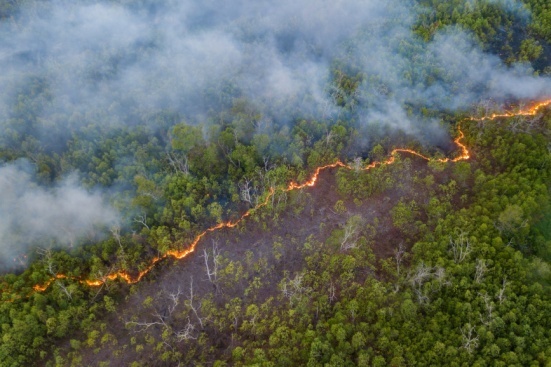 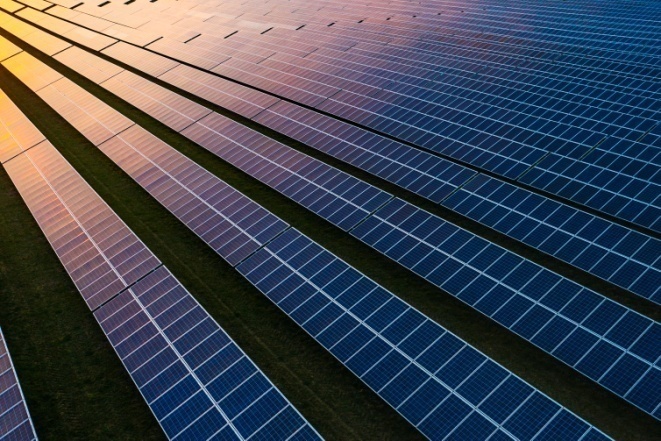 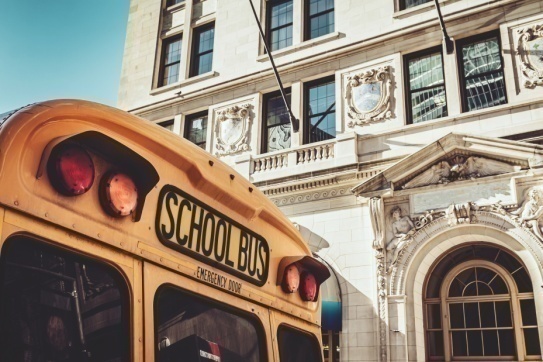 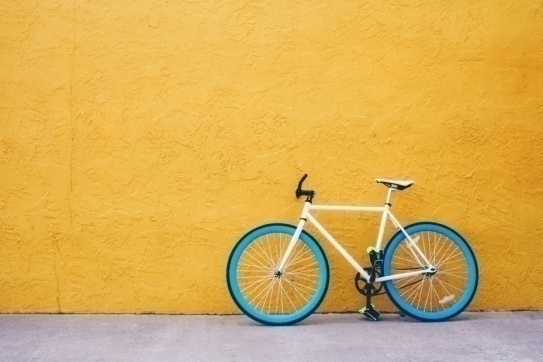 4. Description of Course 02
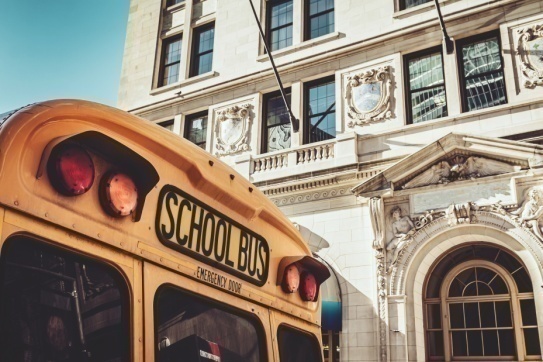 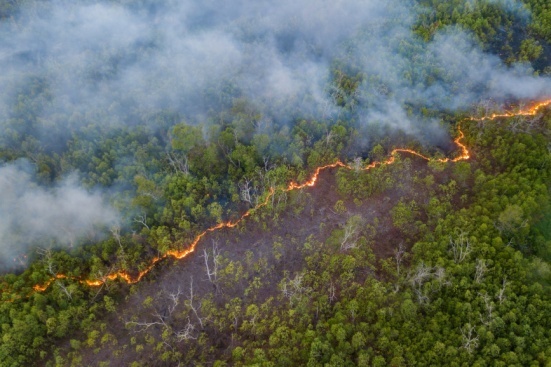 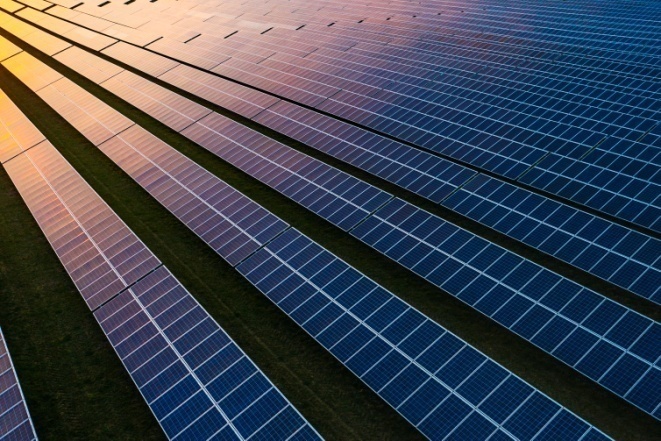 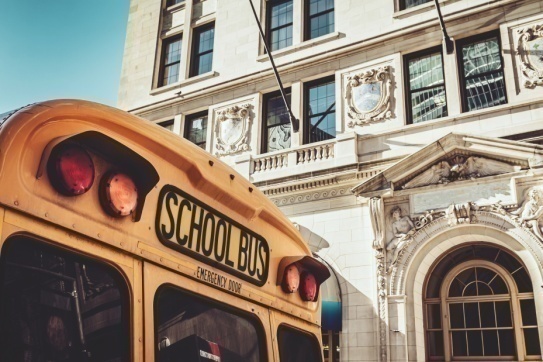 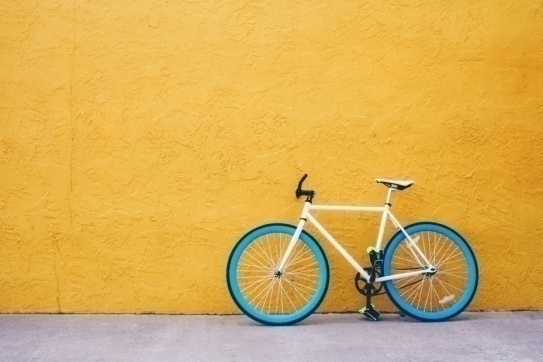 4. Description of Course 02
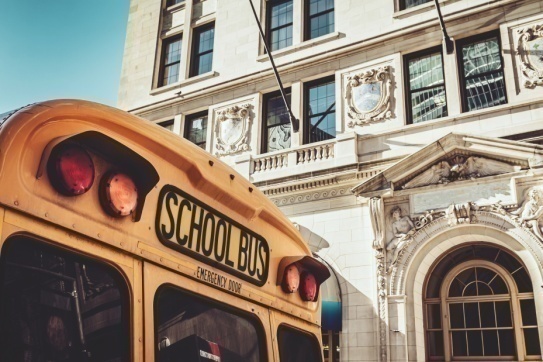 From Learning Outcomes and Tasks 
Task 04 
Exponential and engineering notation
Review Trade Related Examples provided
What “success” looks like to different people
Applicable elements from ITVET Belize courses
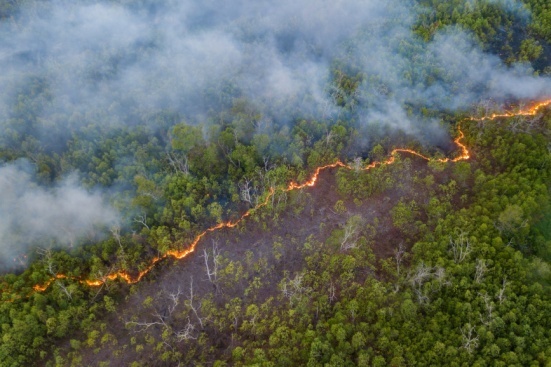 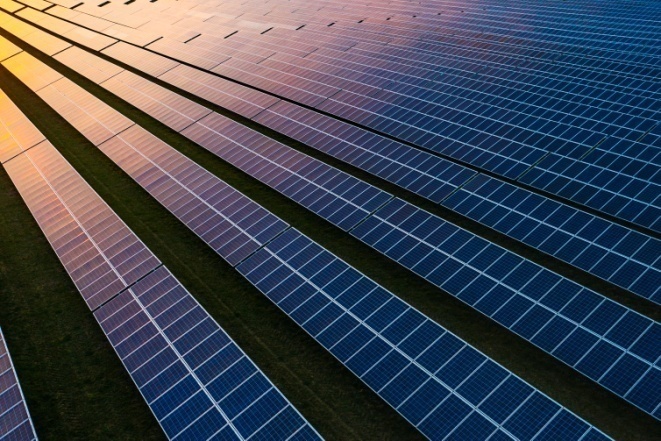 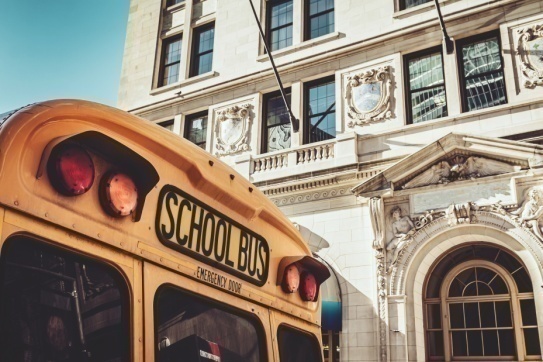 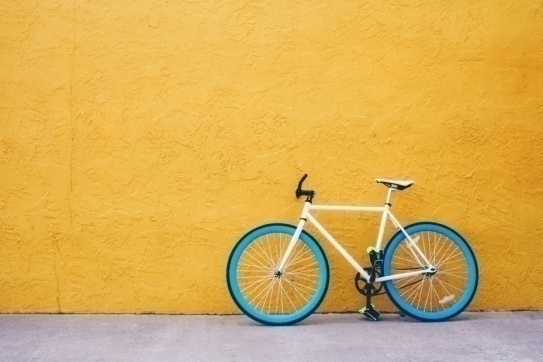 4. Description of Course 02
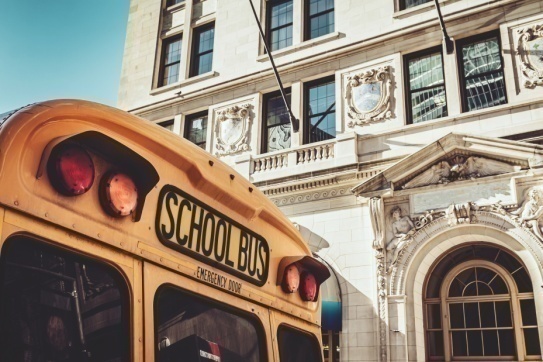 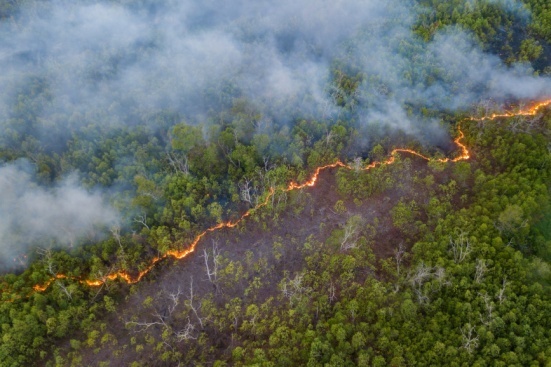 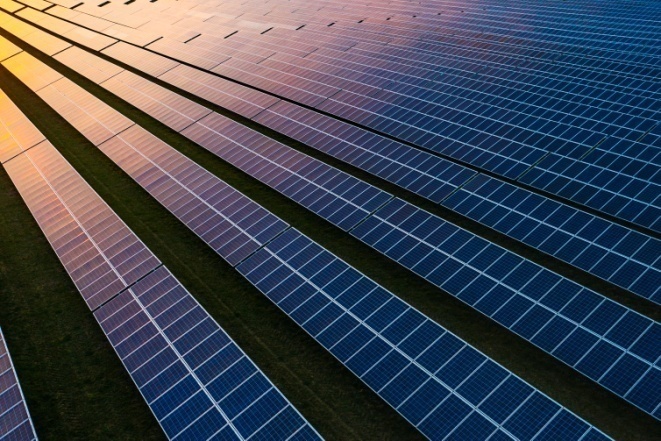 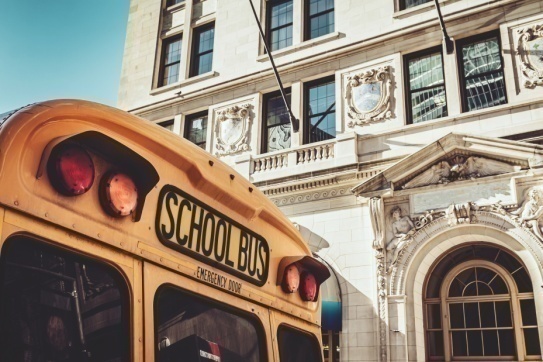 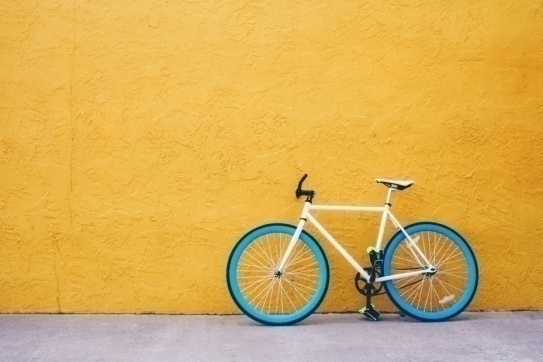 4. Description of Course 02
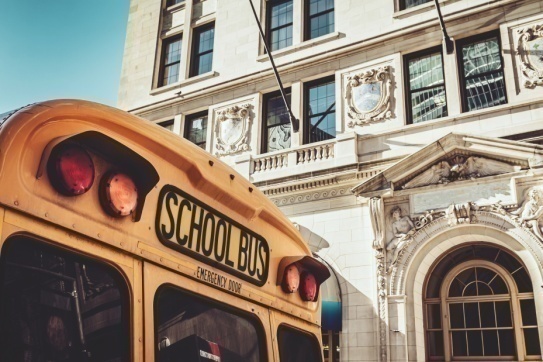 From Learning Outcomes and Tasks 
Task 05 
Percentages
Review Trade Related Examples provided
What “success” looks like to different people
Applicable elements from ITVET Belize courses
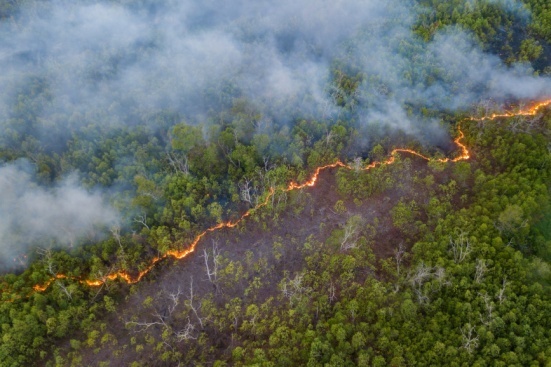 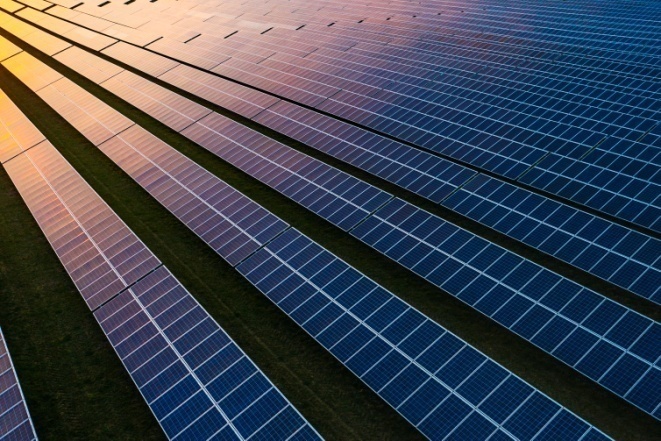 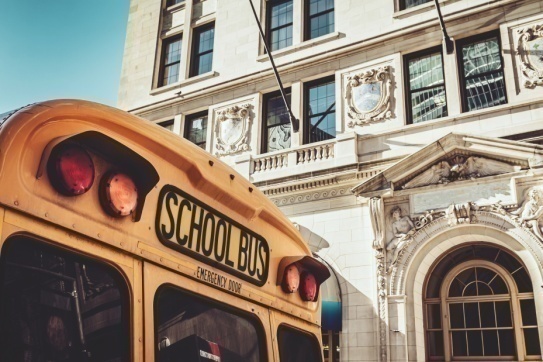 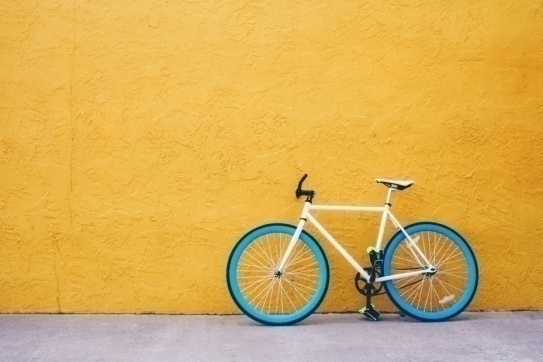 4. Description of Course 02
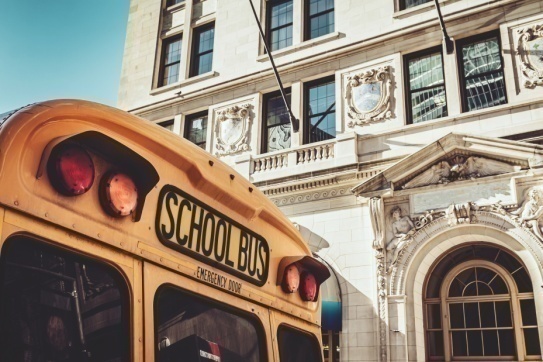 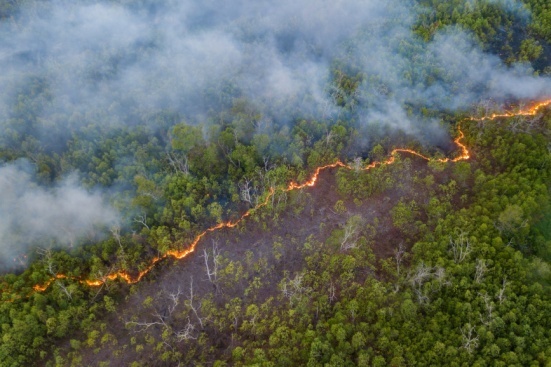 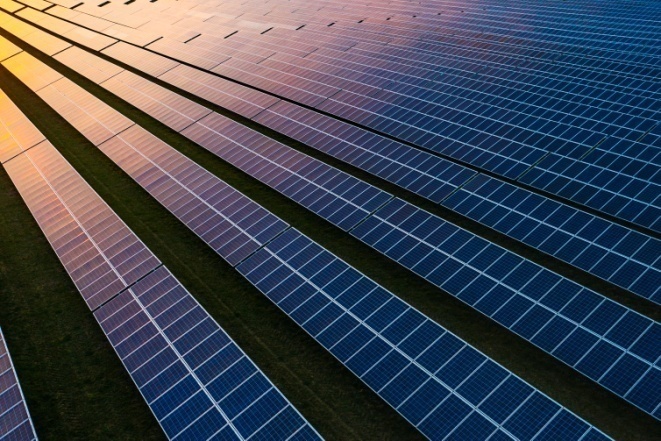 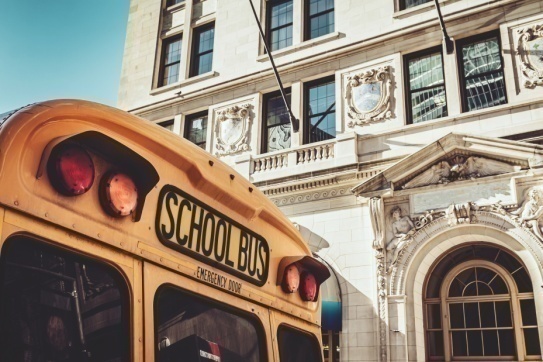 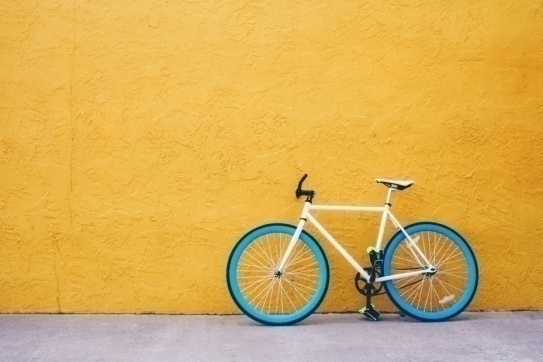 4. Description of Course 02
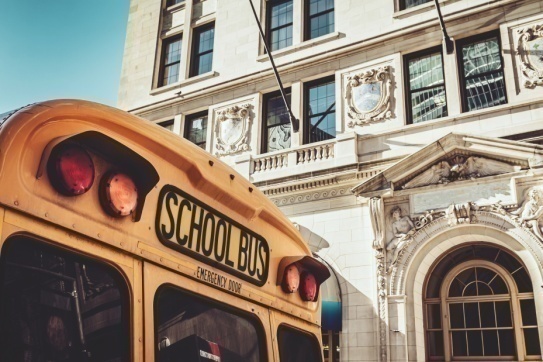 From Learning Outcomes and Tasks 
Task 06 
Unit Conversions
Review Trade Related Examples provided
		Technical, Material, Financial
What “success” looks like to different people
Applicable elements from ITVET Belize courses
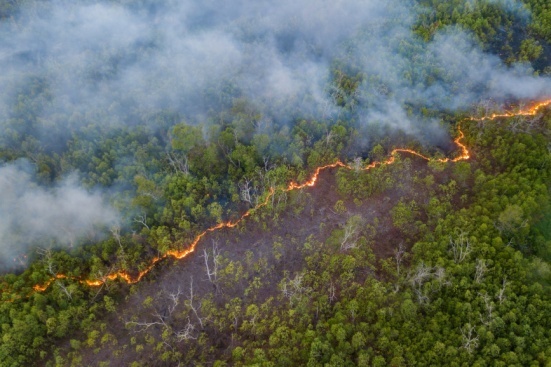 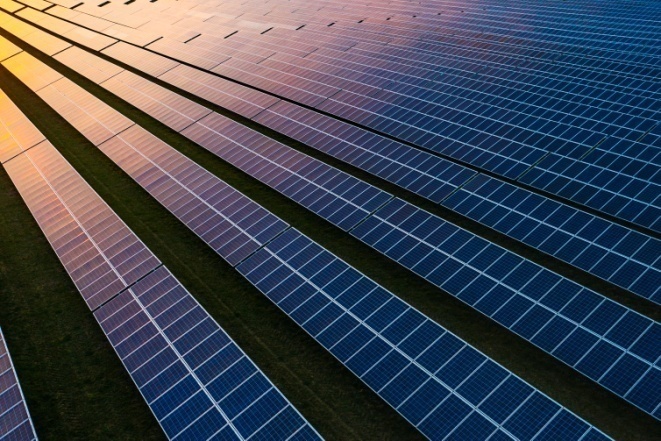 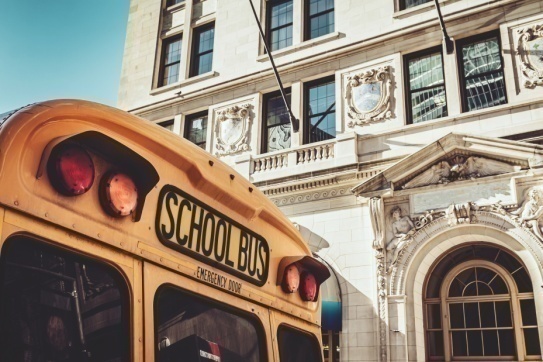 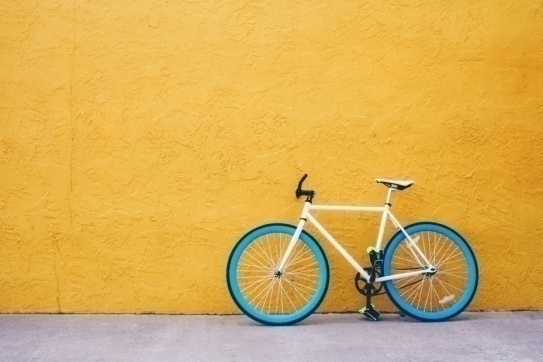 4. Description of Course 02
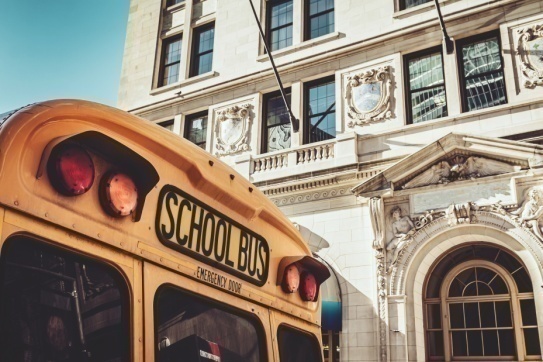 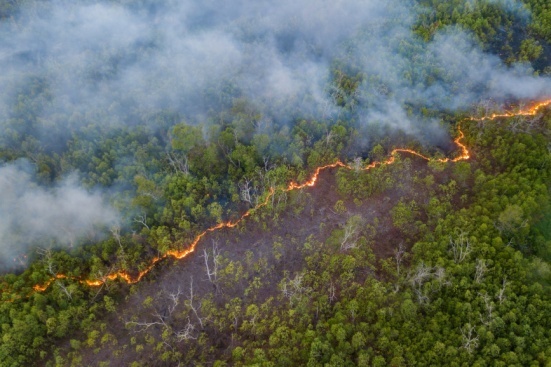 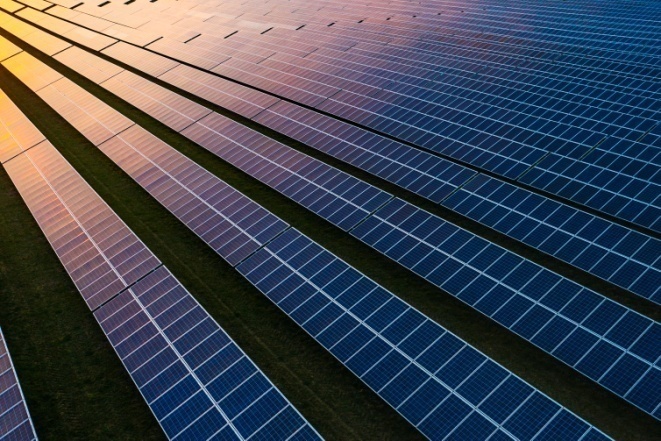 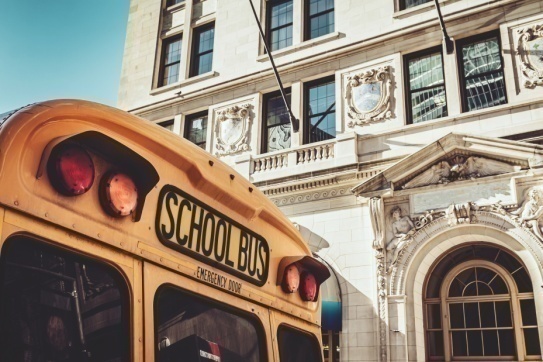 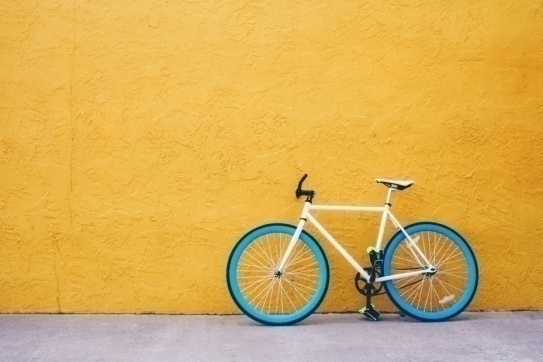 4. Description of Course 02
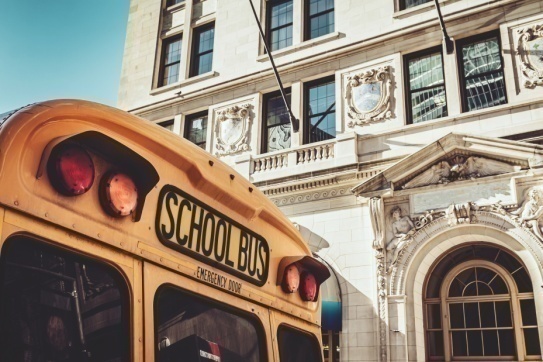 From Learning Outcomes and Tasks 
Task 07 
Geometry of Areas
Review Trade Related Examples provided
		(e.g. Solar panel area on sloped roof) 
What “success” looks like to different people
Applicable elements from ITVET Belize courses
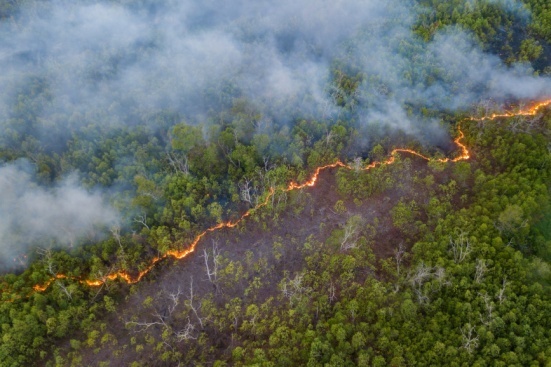 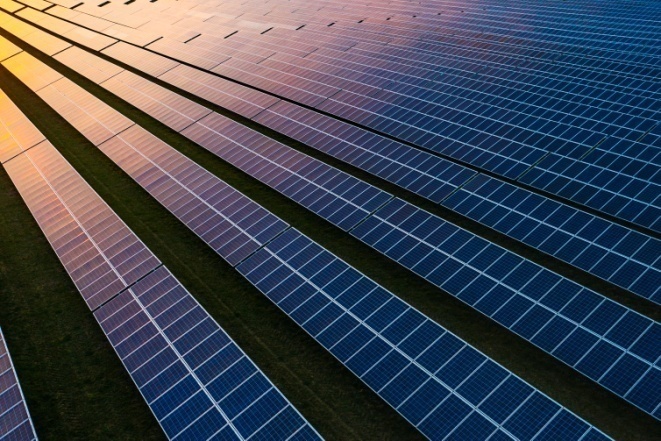 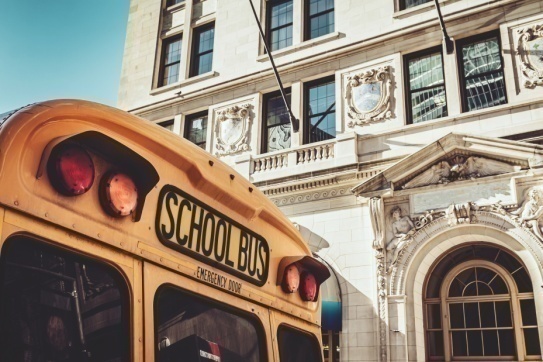 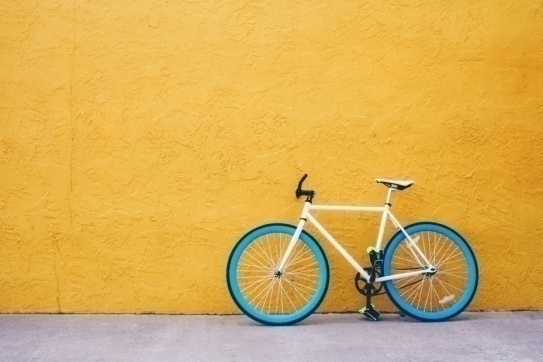 4. Description of Course 02
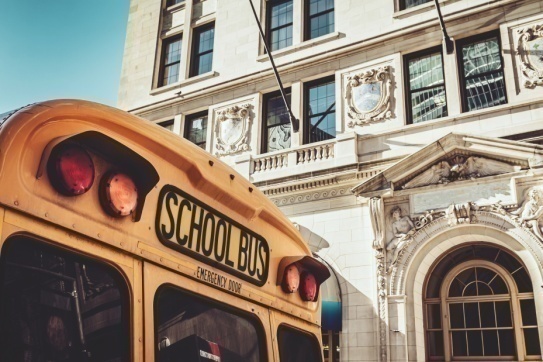 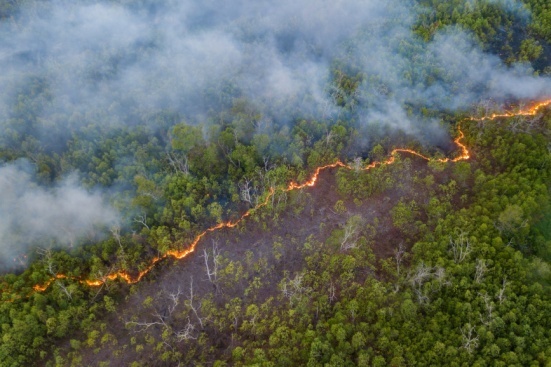 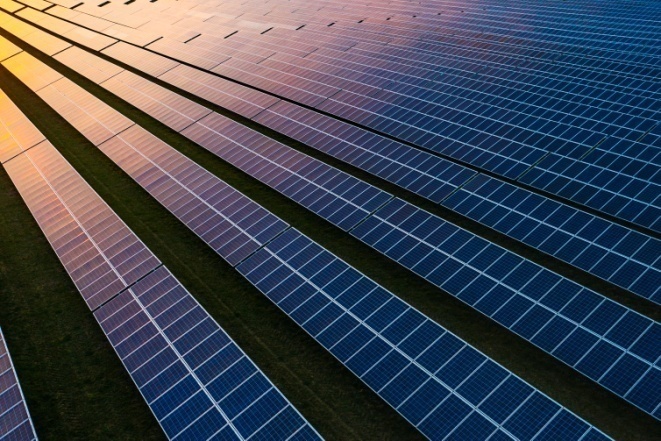 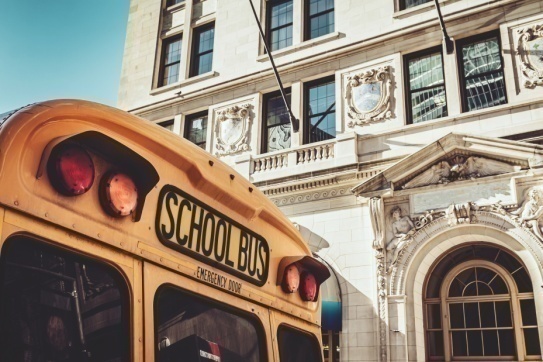 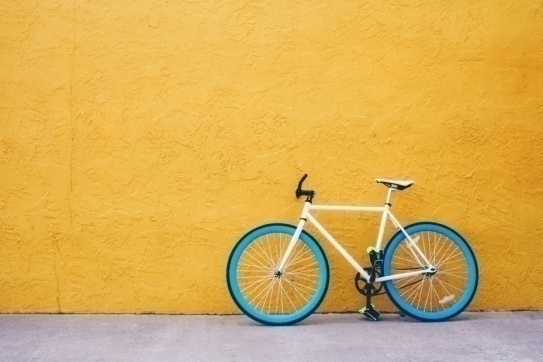 4. Description of Course 02
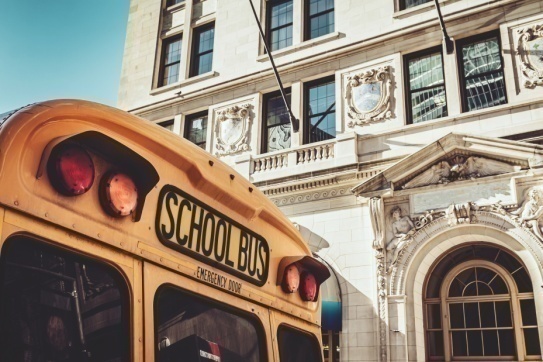 From Learning Outcomes and Tasks 
Task 08 
Geometry of Volumes
Review Trade Related Examples provided
		(e.g. Water heated in Solar Hot Water system) 
What “success” looks like to different people
Applicable elements from ITVET Belize courses
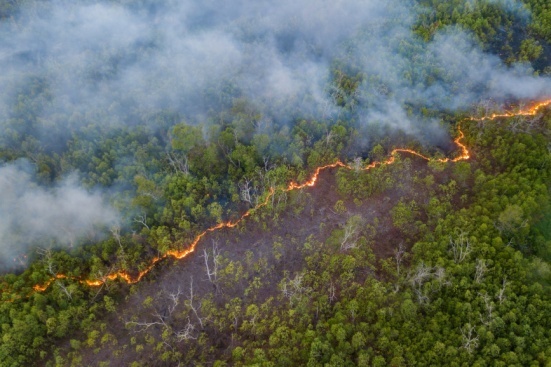 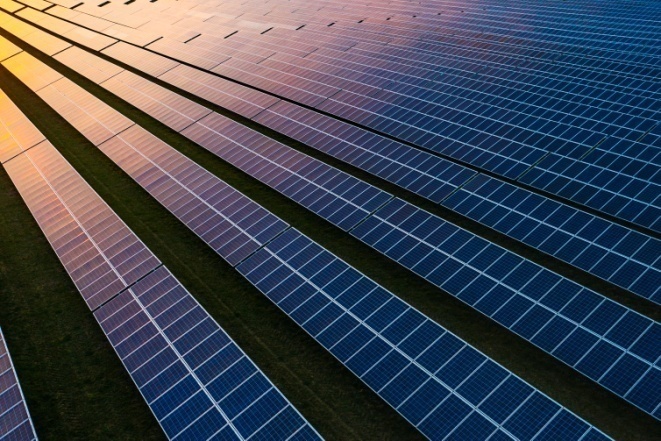 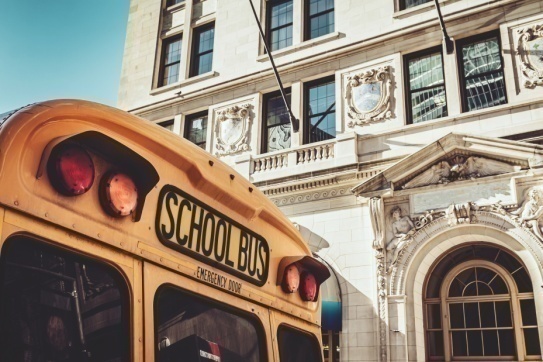 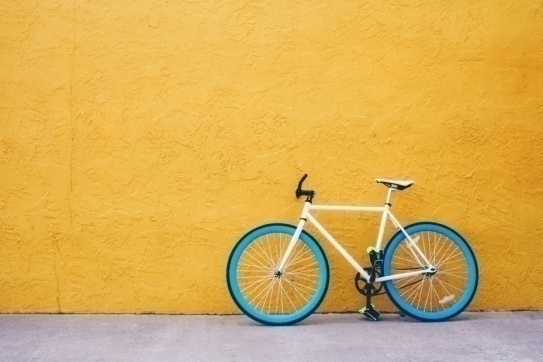 4. Description of Course 02
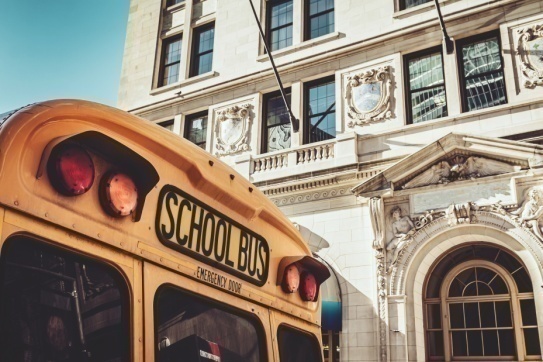 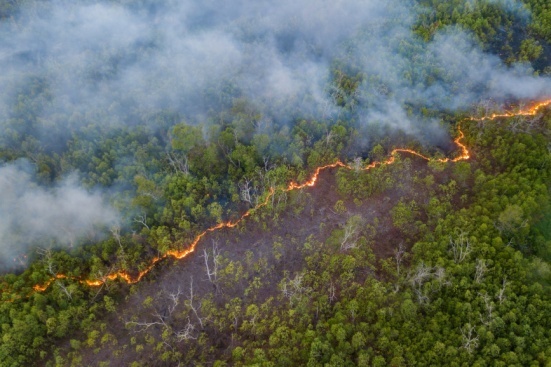 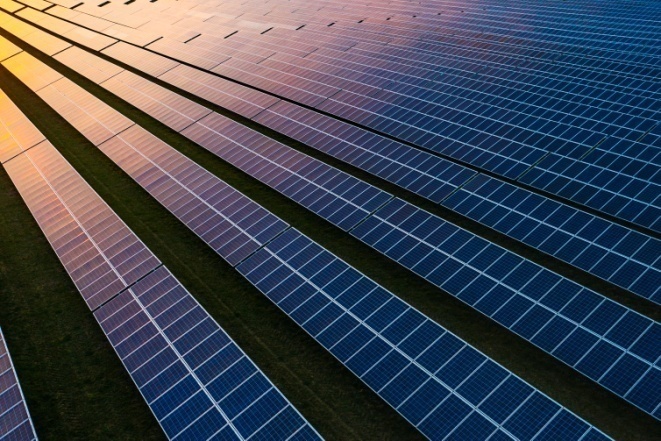 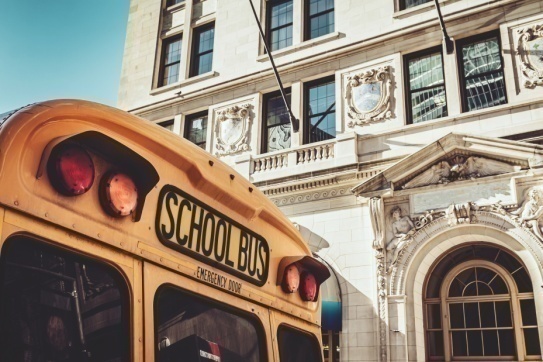 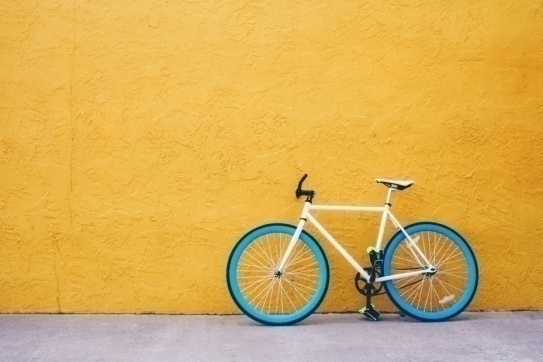 4. Description of Course 02
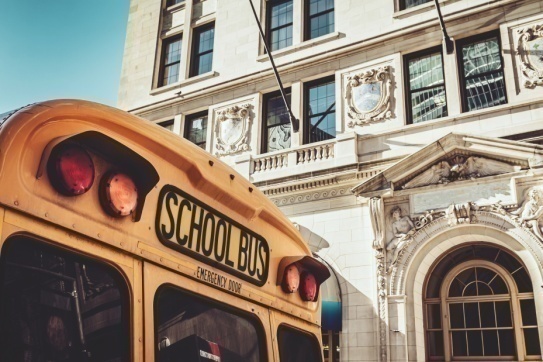 From Learning Outcomes and Tasks 
Task 09 
Algebraic use of formulas to solve unknown measurements
Review Trade Related Examples provided
		(e.g. Variables in calculations of energy production)  
What “success” looks like to different people
Applicable elements from ITVET Belize courses
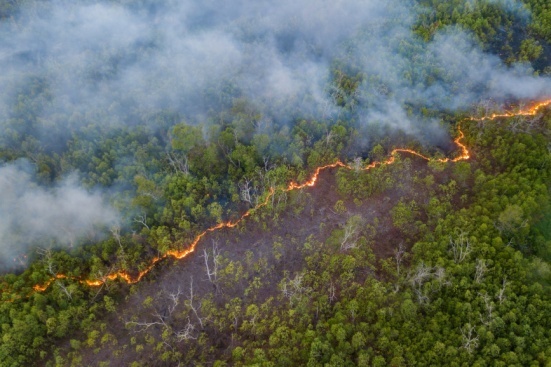 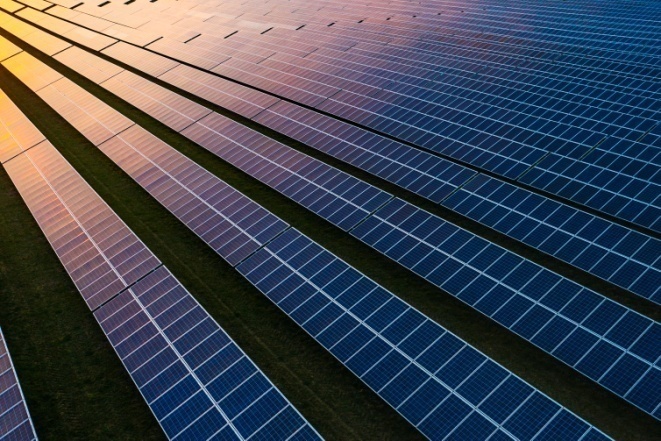 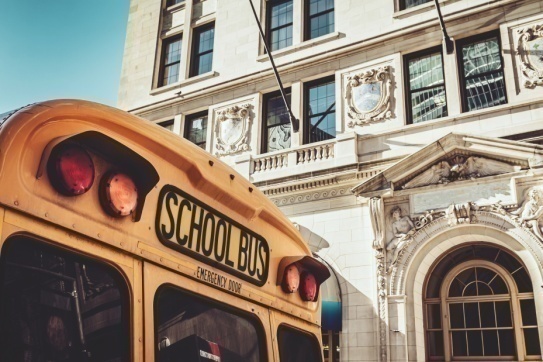 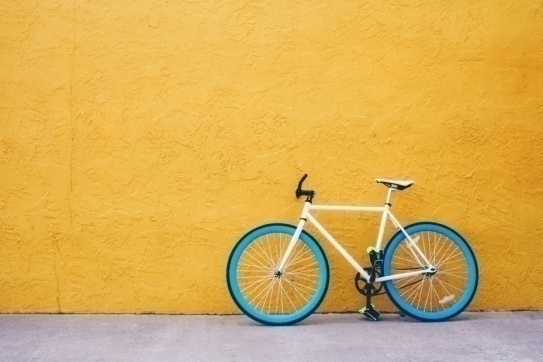 4. Description of Course 02
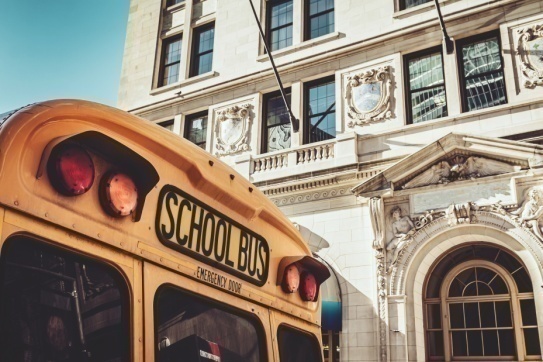 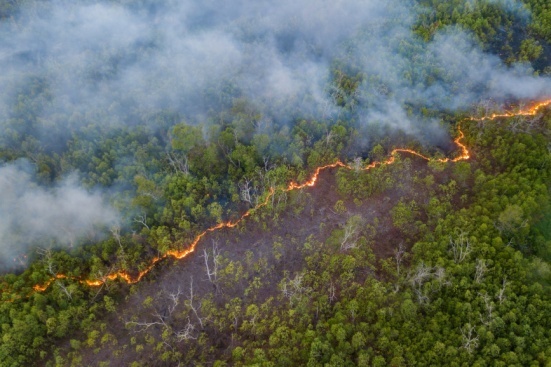 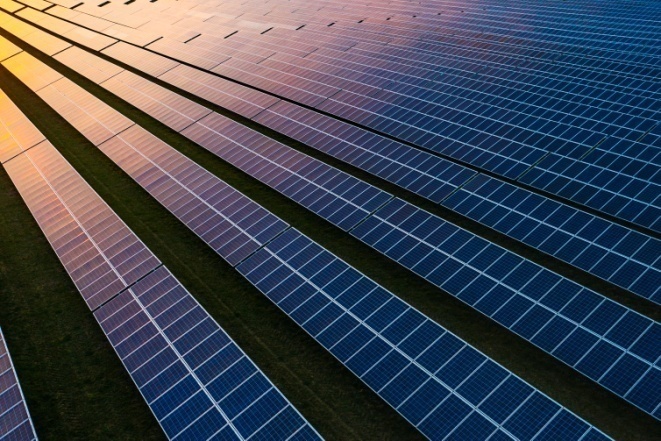 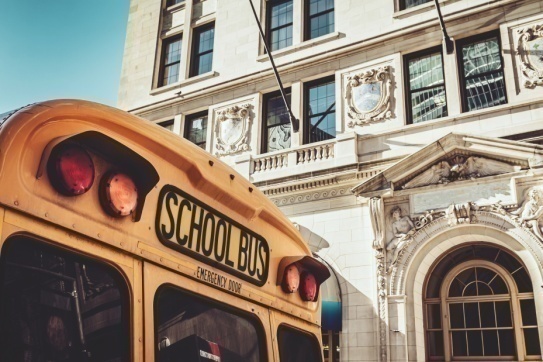 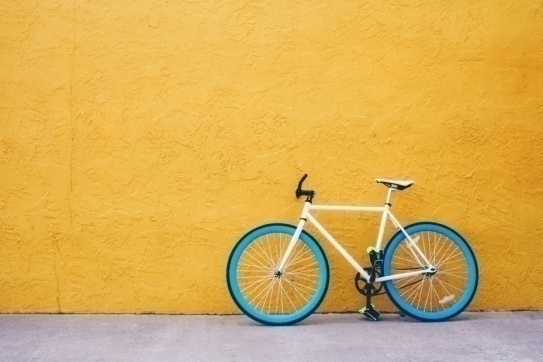 4. Description of Course 02
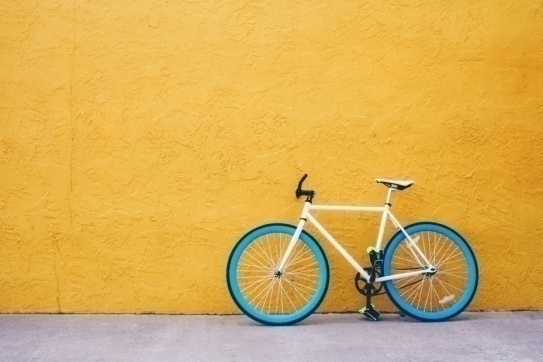 Marking Breakdown 
35% Individual Tests         
35% Individual Projects 
25% Group Projects          
05% Employability Skills
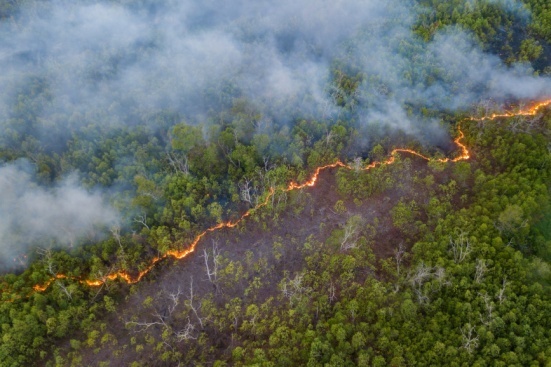 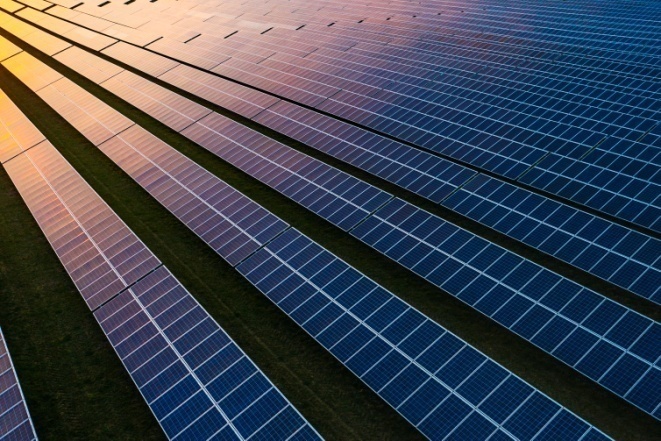 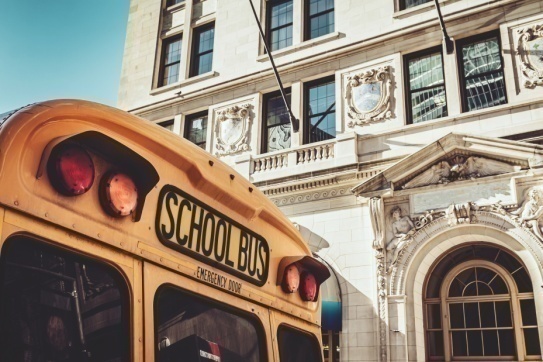 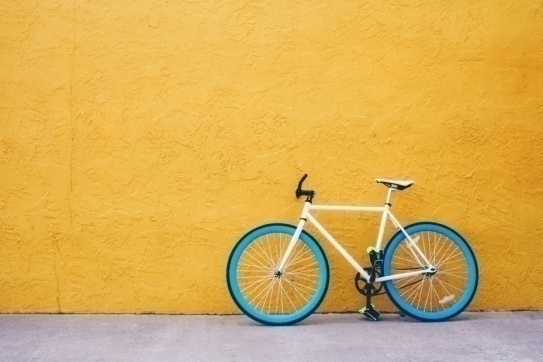 4. Description of Course 02
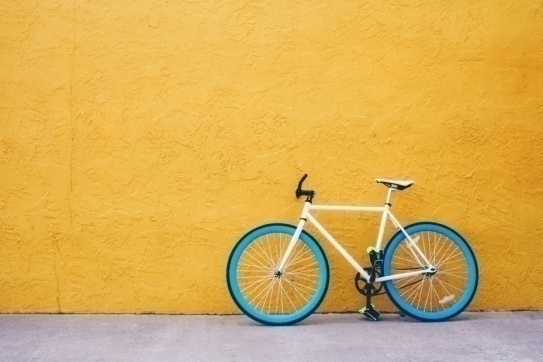 Marking Breakdown
35% Individual Tests (Examples)         
4 x 5% - Individual Tests
Tasks 1, 2, and 3 (Operations)
Tasks 4, 5, and 6 (Notation, Percentages, Conversions) 
Task 7 and 8 (Geometry)
Task 9 (Algebra) 
15% “Exam” – Individual Test
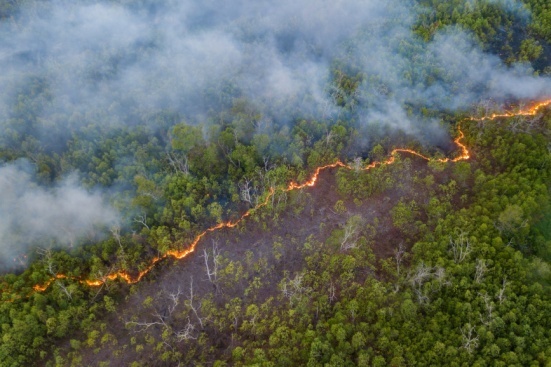 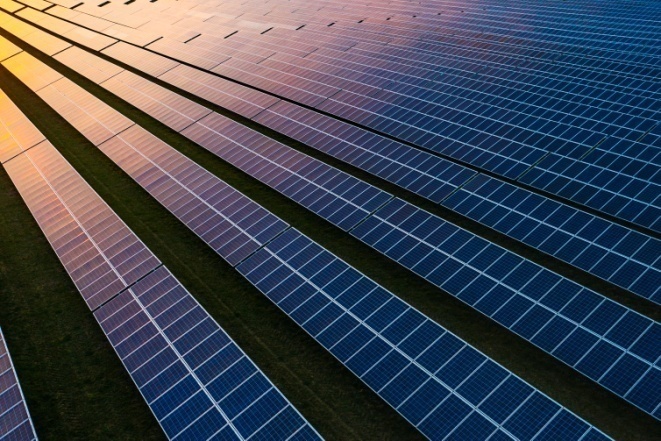 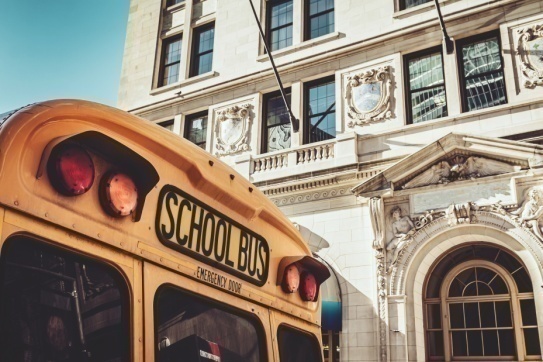 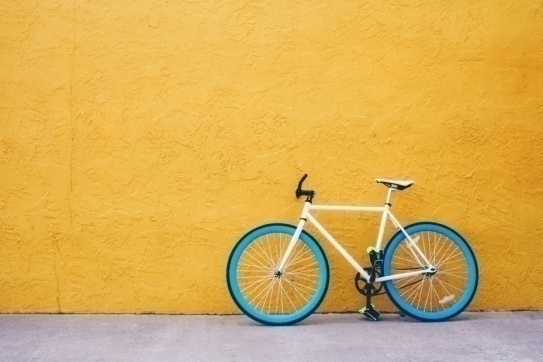 4. Description of Course 02
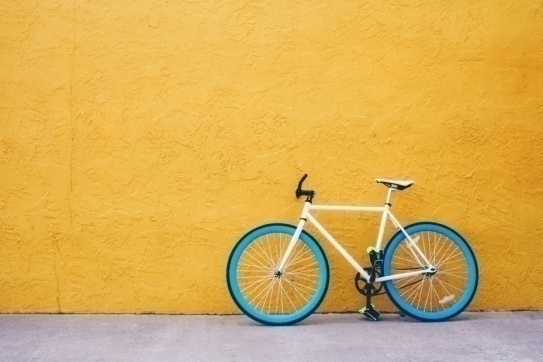 Marking Breakdown
35% Individual Projects (Examples)         
4 x 5% - Small Individual Projects or Assignments
Tasks 1, 2, and 3 (Completing Project Materials List)
Tasks 4, 5, and 6 (Focus on Unit Conversions) 
Task 7 and 8 (Focus on Geometry)
Task 9 (Focus on Algebra style problem solving) 
15% Major Project – Technical estimate of Power
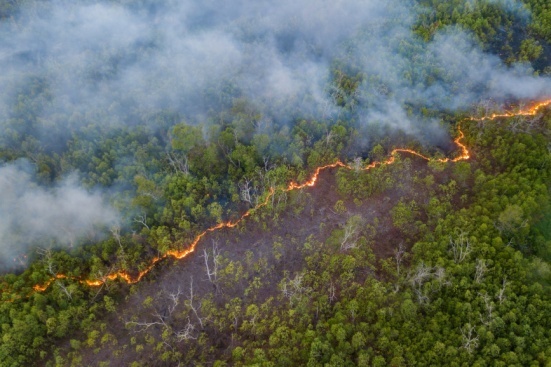 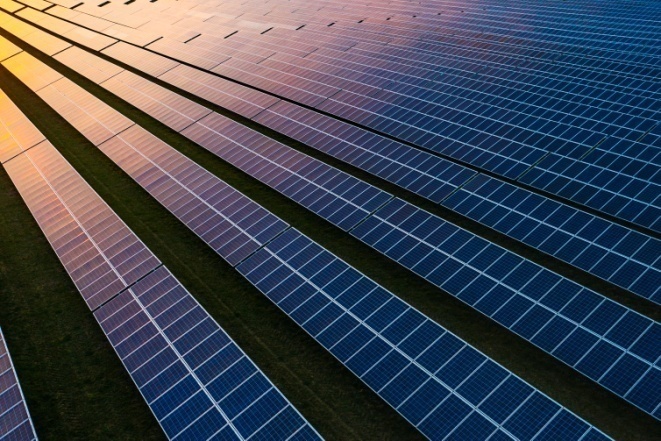 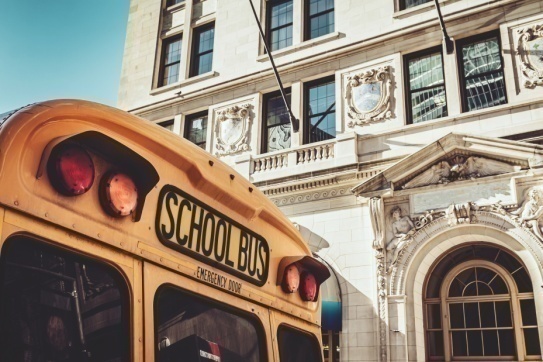 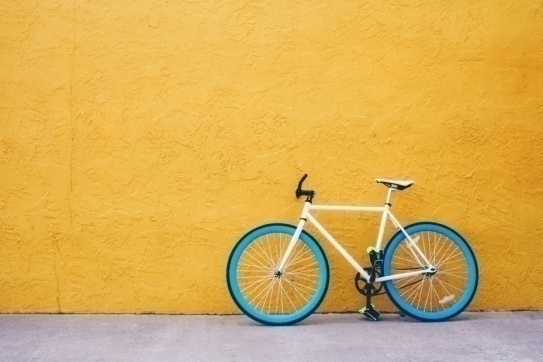 4. Description of Course 02
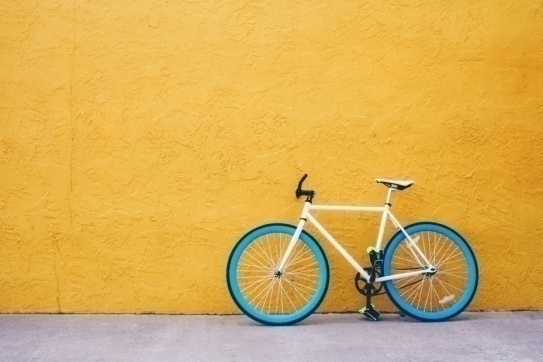 Marking Breakdown
20% Group Projects (Examples)         
2 x 10% - Group Projects or Assignments
Material – Material Estimate for a Solar Panel Project 
Financial  - Cost Estimate for a Solar Panel Project
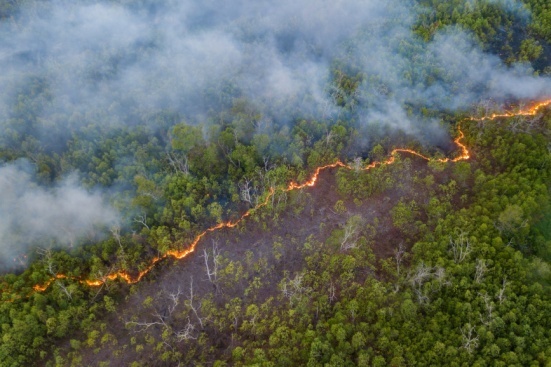 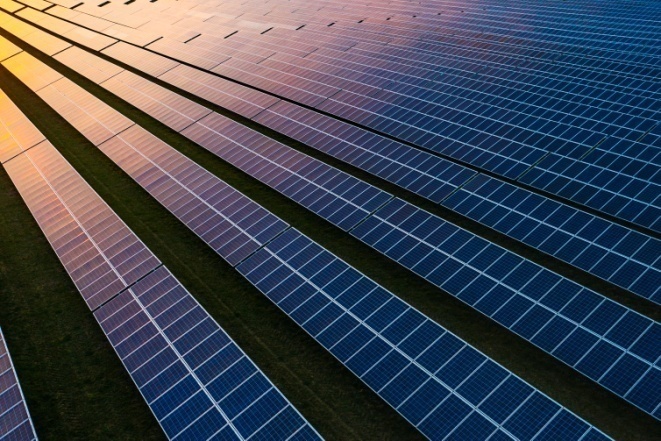 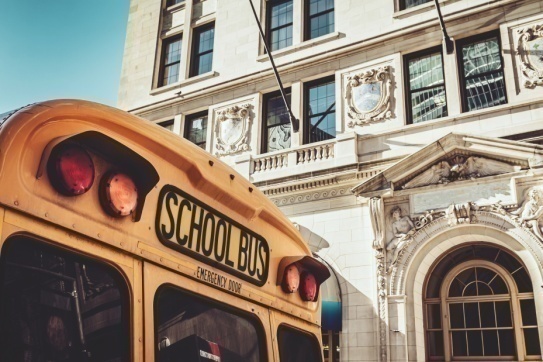 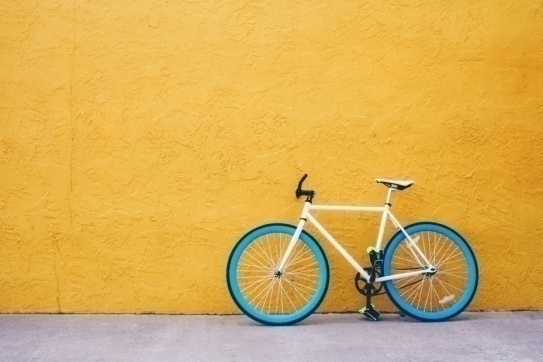 4. Description of Course 02
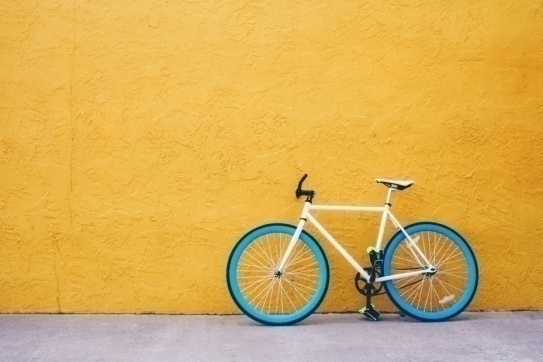 Marking Breakdown
5% Employability Skills (Examples)         
Those used in ITVET Belize communications courses  
Attendance           
Timeliness 
Attention to detail
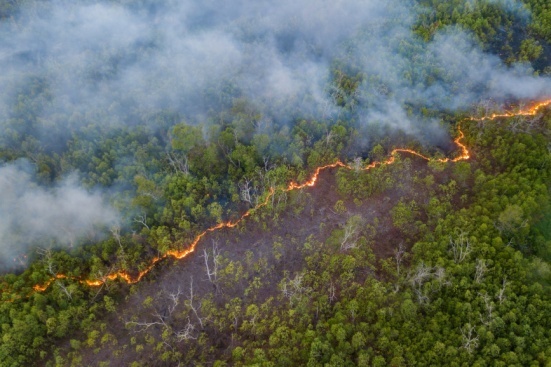 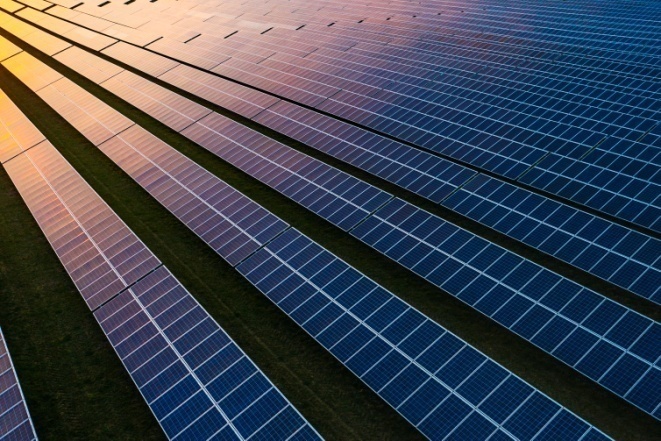 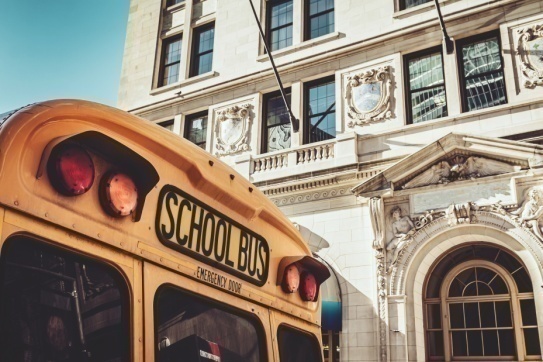 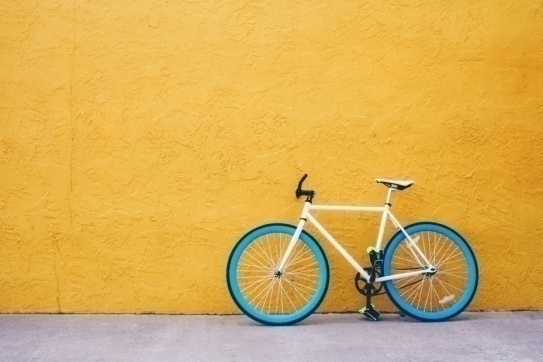 5. Development of Course 02
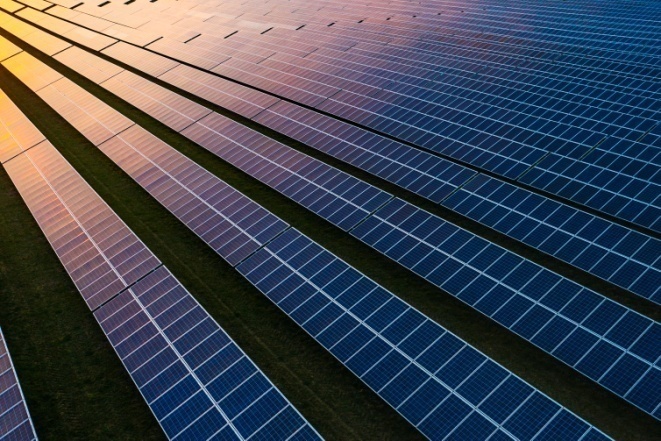 Development of Course
From Theory to Practical Application         
Build on 2022 ITVET Belize communications courses
Provide “Trade” content to fill the theoretical gaps  
Provide Course 02 Instructor with “Trade” related examples for assignments, projects, and tests 
June 2022 “small group” session on Course 02  
Share “Trade” related examples
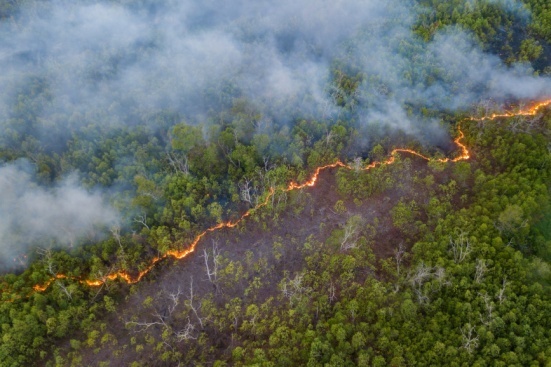 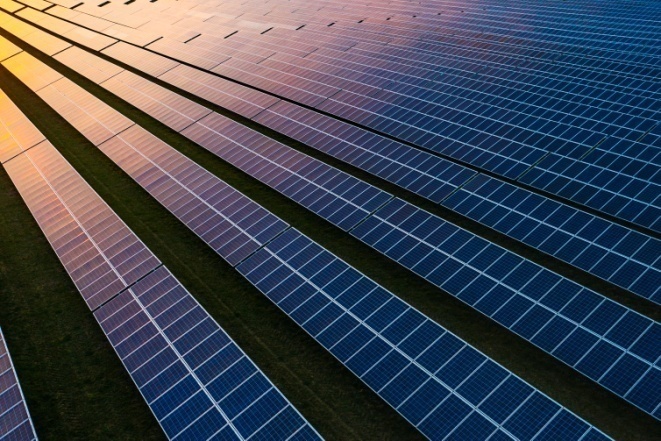 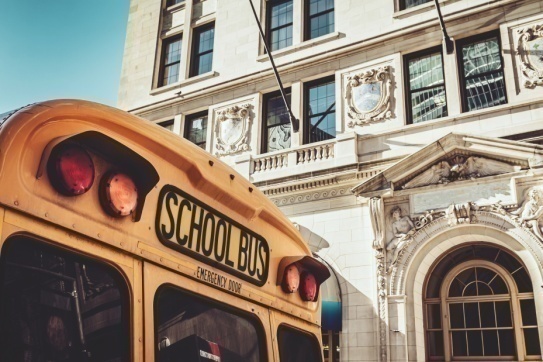 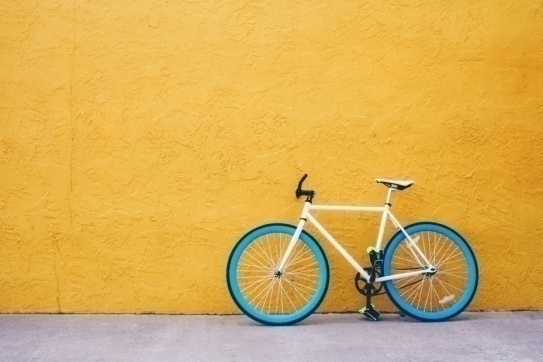 5. Development of Course 02
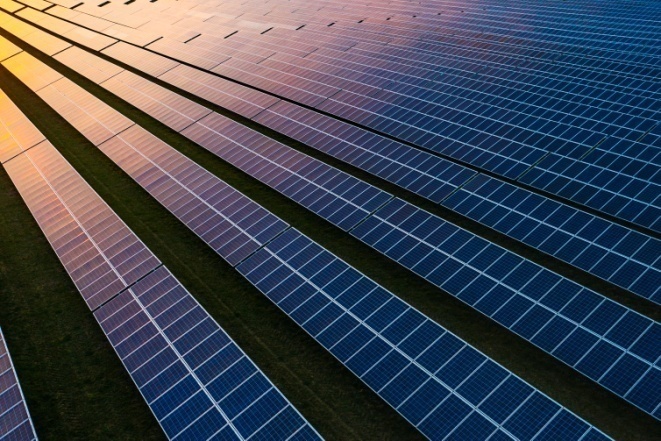 Providing  Instructor with “Trade” 
related  Course Material Examples         
Technical, Material, and Financial  
Energy Losses (Equipment, Wiring, Transitions) 
Equipment sizing sheet 
Technical Specification and Drawings
Project financial estimates, quotes, invoices
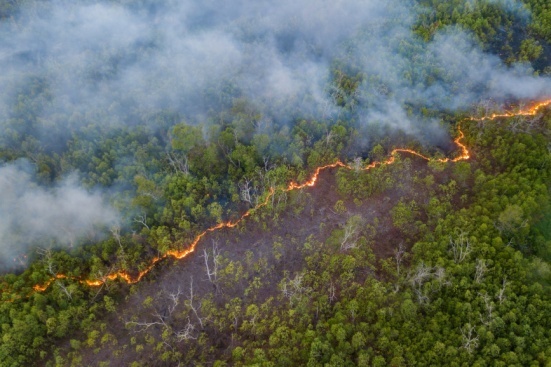 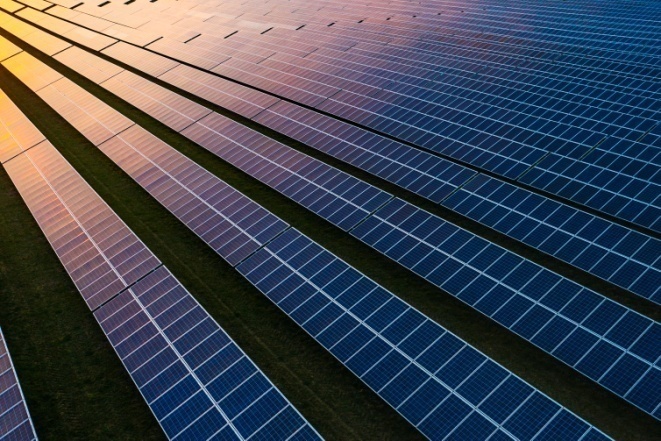 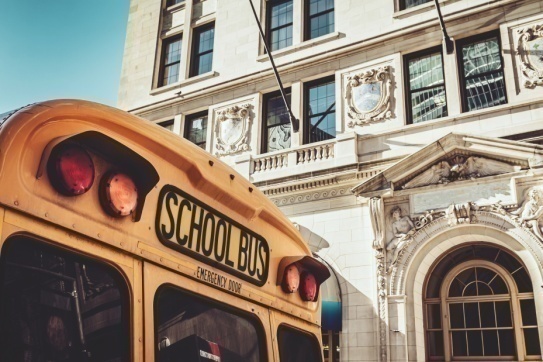 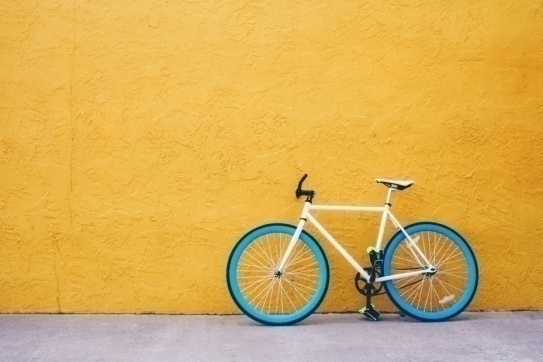 Summary
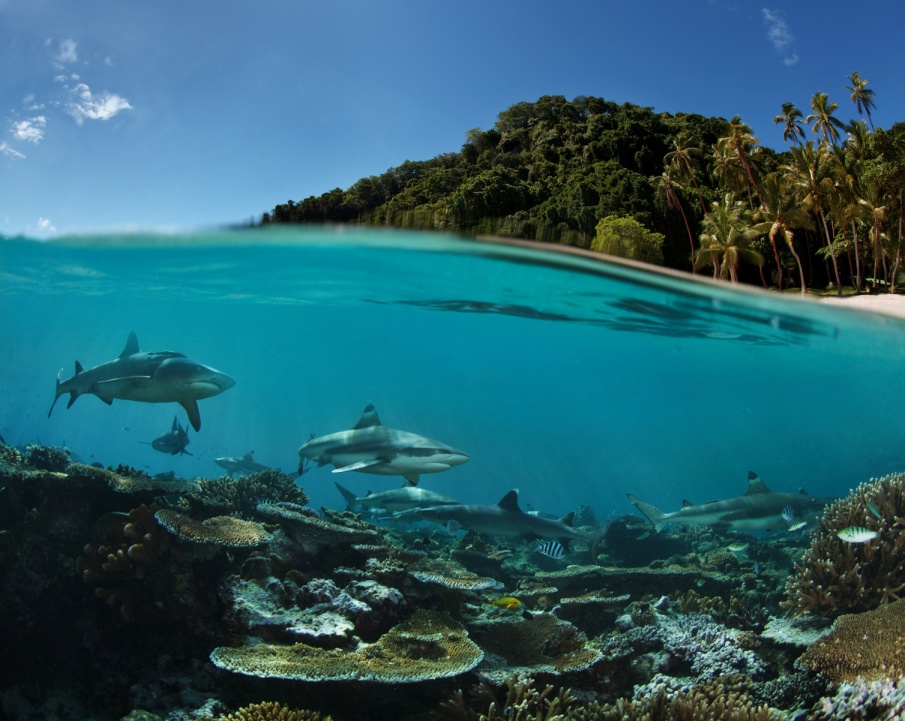 Course 02: Applied Math 1
40 Classroom hours
12 Week Term 1, Year 1 
Review / Build on Form 4 Math
Add “Trade” related examples
Applied Math Courses in 2 year RE EE Program 
What does “success” look like at course completion?   
Content within context of other ITVET Belize Courses 
Description of Course 02 in Term 1 of Year 1
Development of Course 02 
Share “Trade” related examples  



00,000,000,000,000 kg
100,000 kg per person
38 m x 38 m x 38 m
Also a very small part of the
    atmosphere
Belize is a “net carbon sink” due to FOLU
Sink = drain, removal; FOLU = Forestry and Other Land Use
Energy is your dominant emission
Forests absorb and sequester much larger amounts of carbon
They always did, so the emissions remain a problem
Look after forests!
http://www.grisanik.com/blog/how-much-carbon-is-in-the-atmosphere/#:~:text=Furthermore%2C%20multiplying%20Earth's%20atmosphere%205.137,atmosphere%20is%20~3%2C208%20Gt%20CO2.
Prelude to Course 13: Math 2
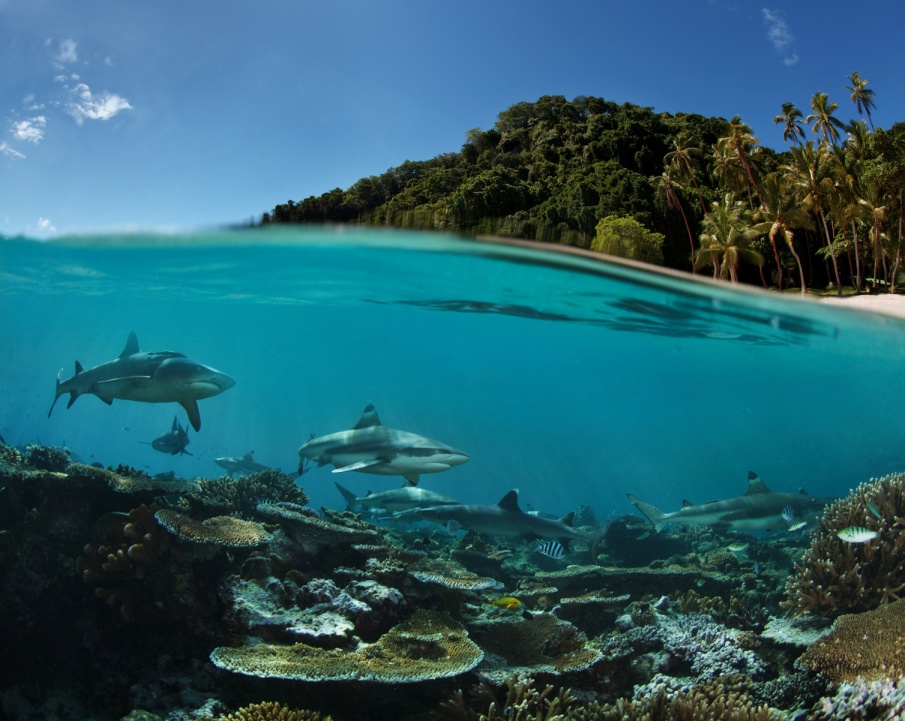 Course 13: Applied Math 2
40 Classroom hours
10 Week Term 3, Year 1 
Build on Course 02: Math 1
Add “Trade” related examples
Basic Algebra and Geometry  
Functional Notation, Linear and Quadratic Equations  
Trigonometric Functions and Exponents 
Problem Solving renewable energy / energy efficiency 
Spreadsheets (Computer Lab – Excel)
Journal of Mathematical Tools and Spreadsheets
Questions?
Comments?
Suggestions?
Thank you